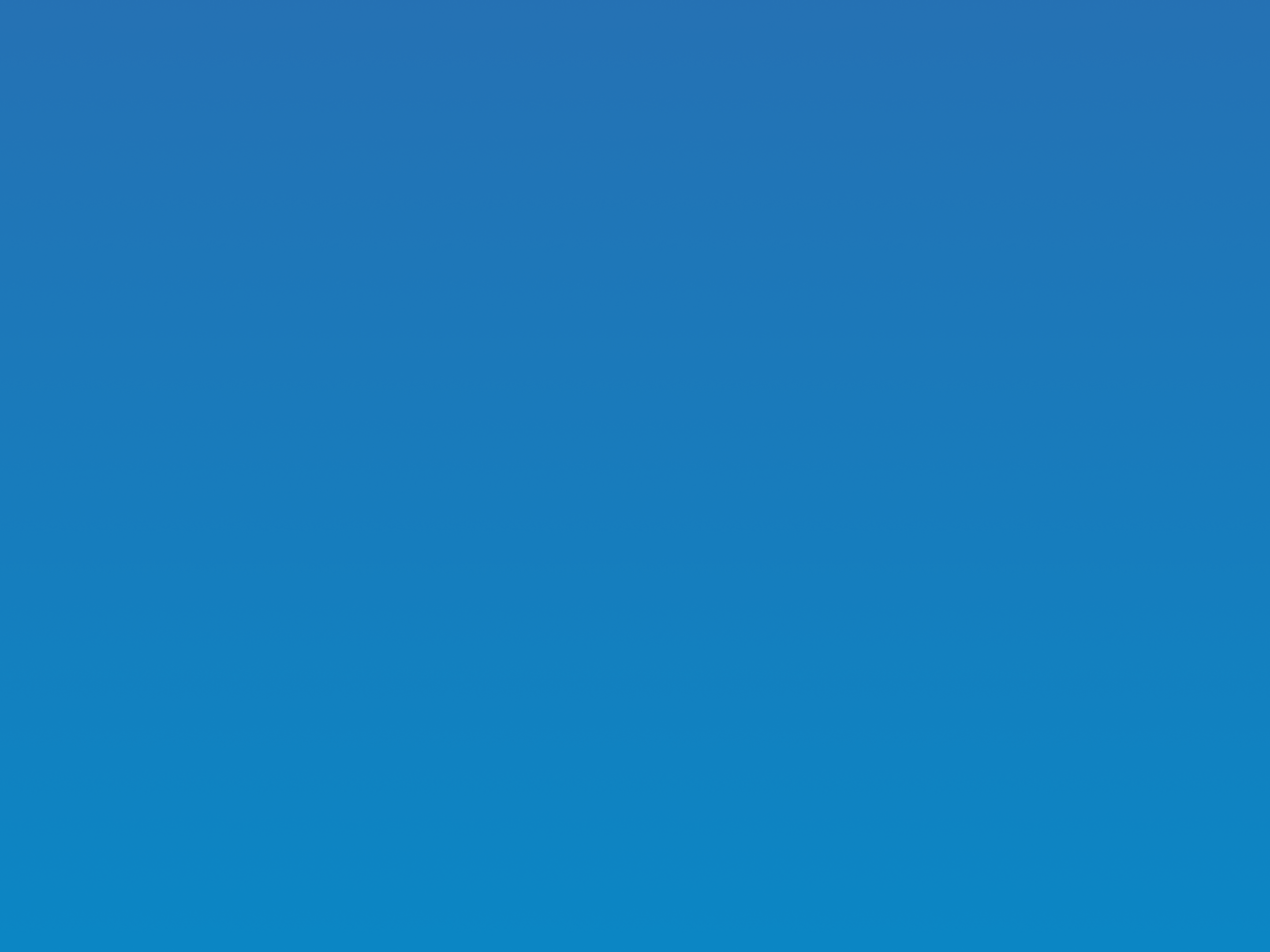 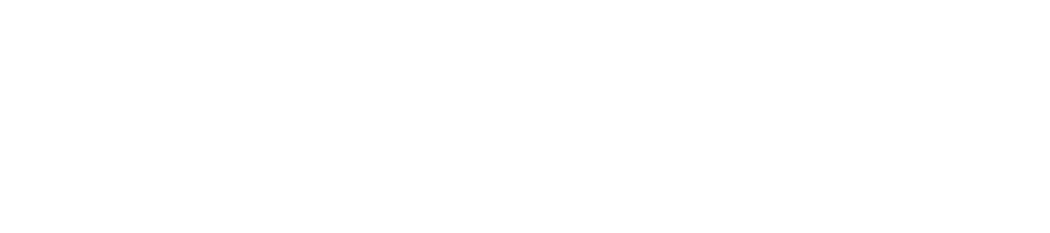 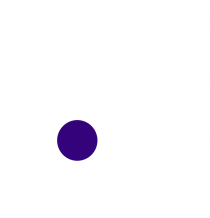 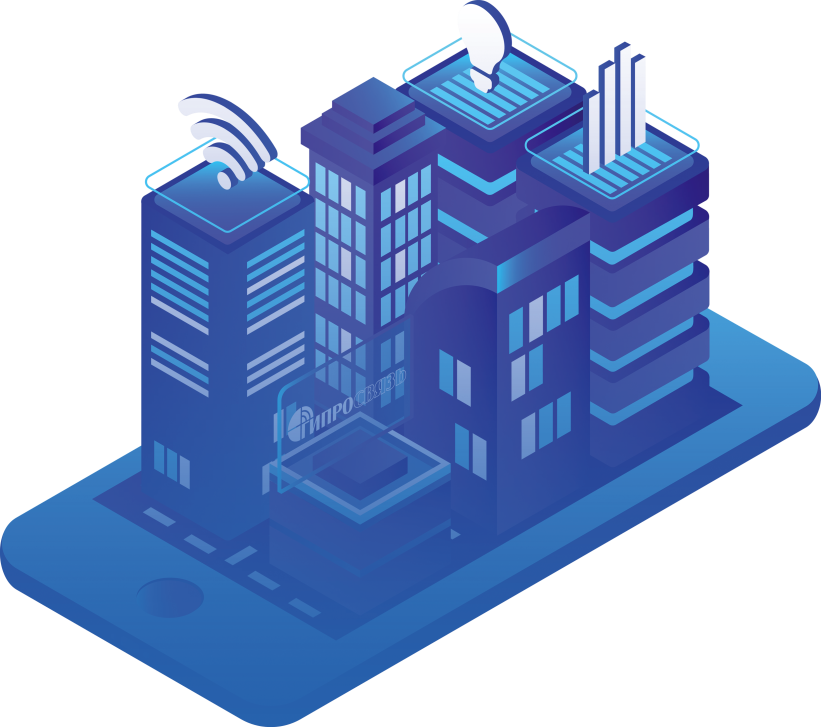 Ведущая научно-исследовательская
и проектно-изыскательская
организация в Республике Беларусь
Республика Беларусь, 220012,
г. Минск, ул. Сурганова, 24
Тел.: (+375 17) 293 81 00
Факс: (+375 17) 285 77 27
E-mail: aup@giprosvjaz.bу
www.giprosvjaz.by
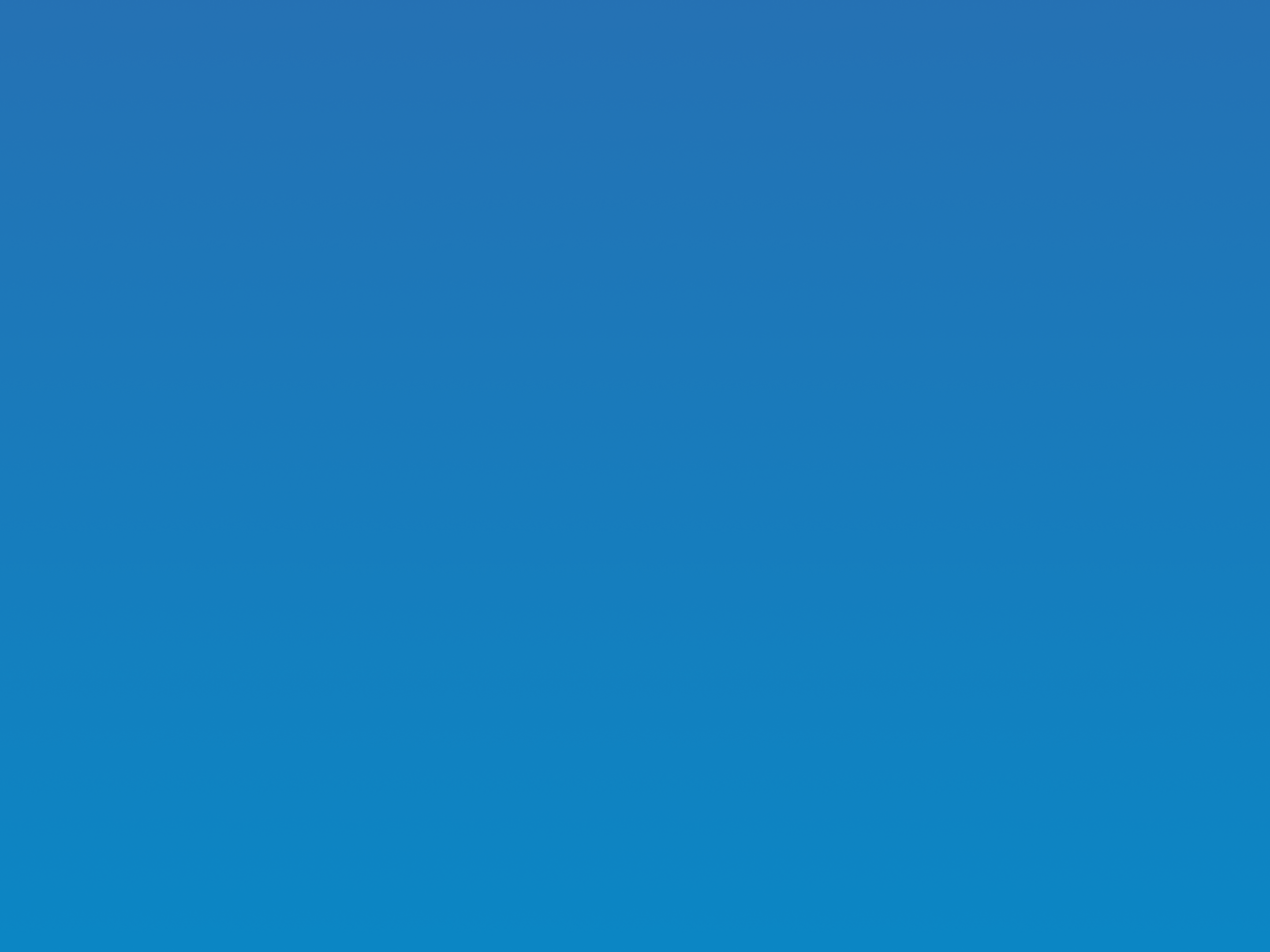 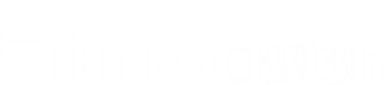 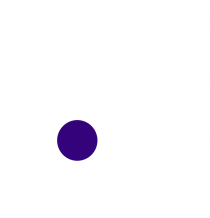 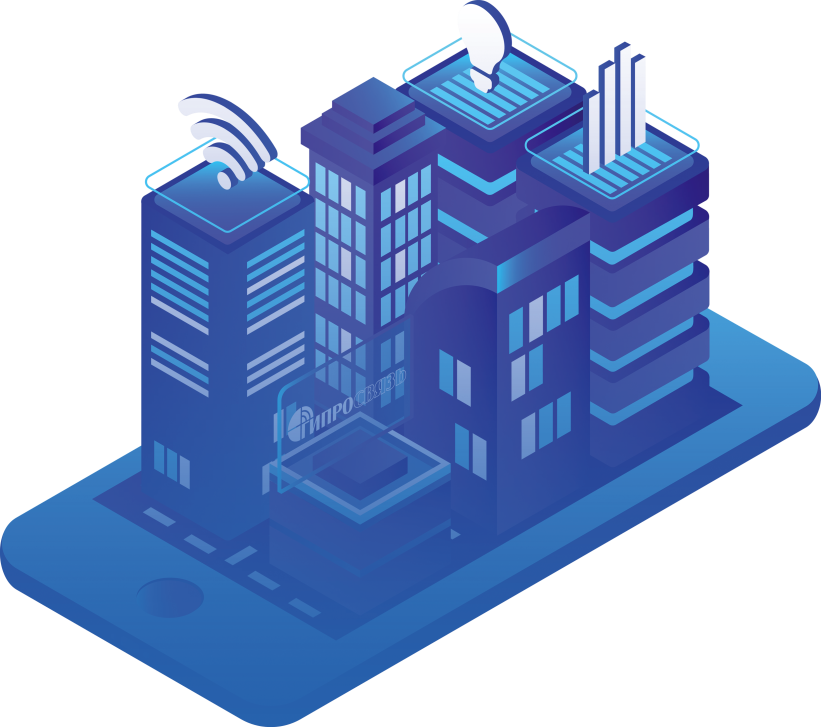 Основными видами деятельности 
ОАО «Гипросвязь» являются:
инженерно-техническое проектирование
      сетей и систем связи;
технические испытания, подтверждение соответствия средств и услуг электросвязи;
научные исследования и разработки
      в области технических наук.
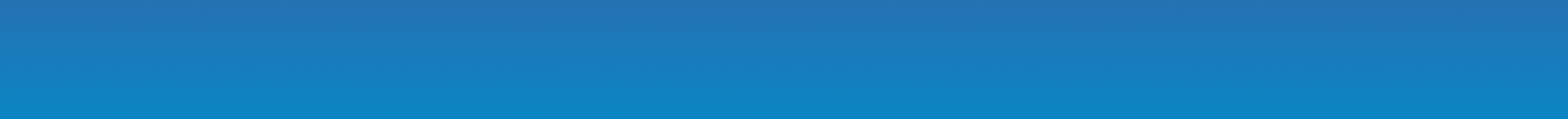 ОАО «Гипросвязь»
aup@giprosvjaz.by
giprosvjaz.by
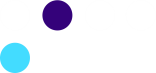 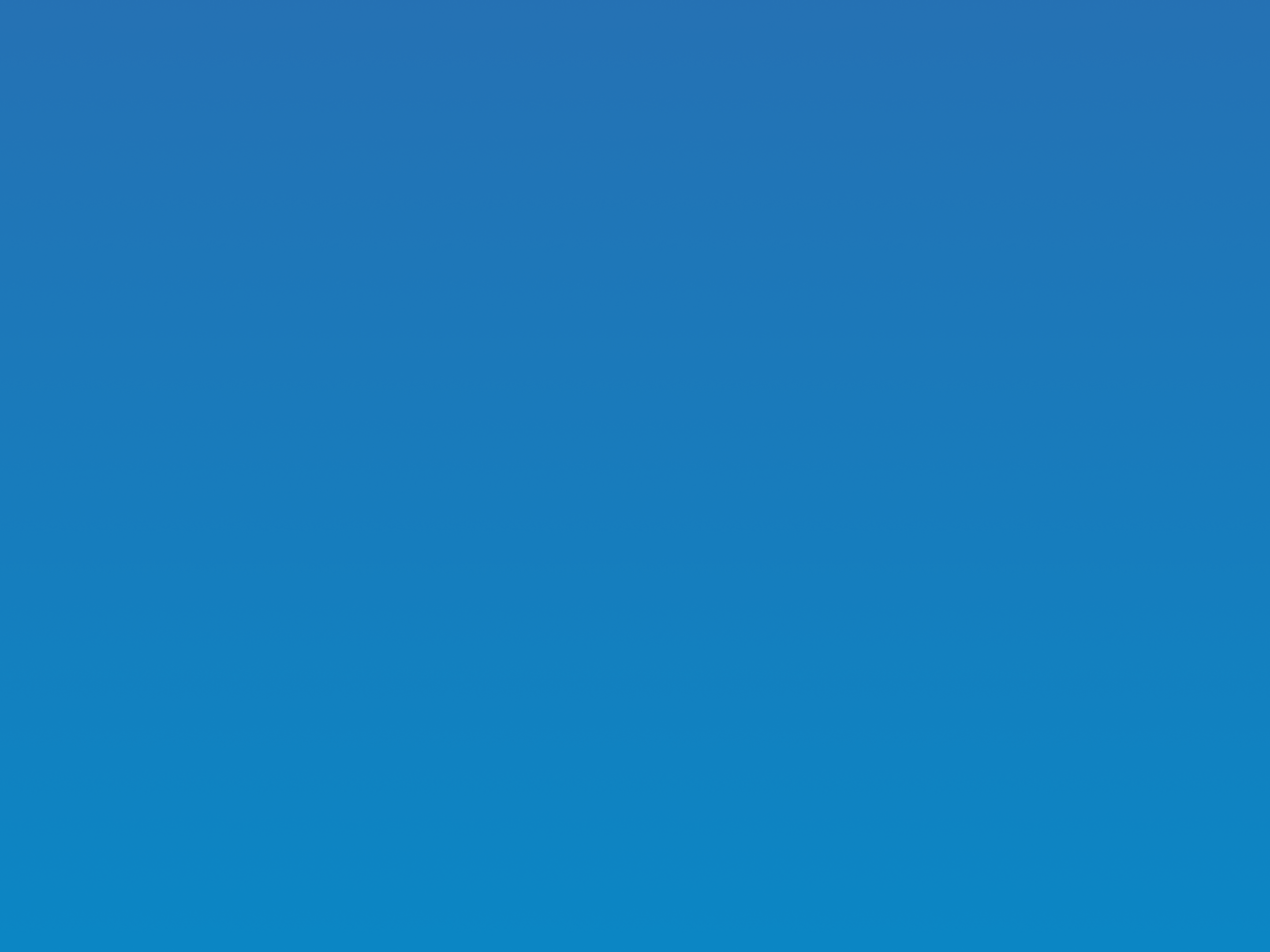 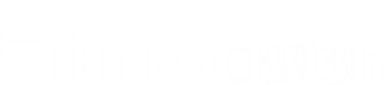 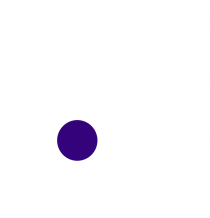 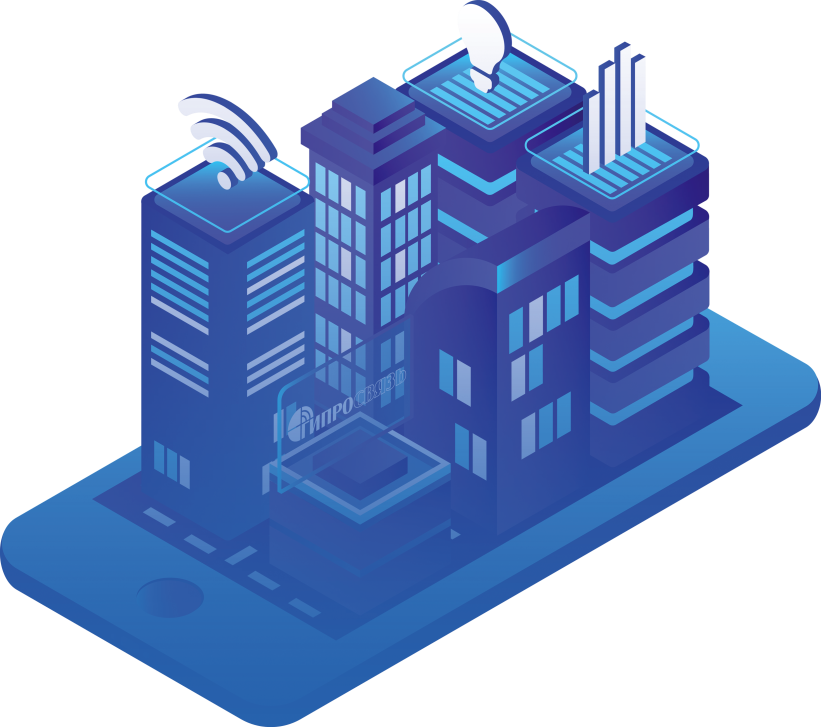 Компания обладает уникальным
опытом в области проектирования:
разработка предпроектной 
документации по оснащению железной дороги радиосвязью (Азербайджан);
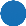 разработка частотно-территориального плана цифрового телевидения. Научно-техническое сопровождение внедрения цифрового телевидения (Беларусь);
разработка строительного проекта сети GSM-R на железной дороге (Беларусь);
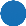 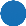 разработка и внедрение частотно-территориального плана цифрового телевидения. Разработка  технических нормативных правовых актов в области цифрового телевидения (Казахстан);
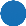 разработка рабочей документации
на сети связи атомной электростанции (Россия).
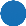 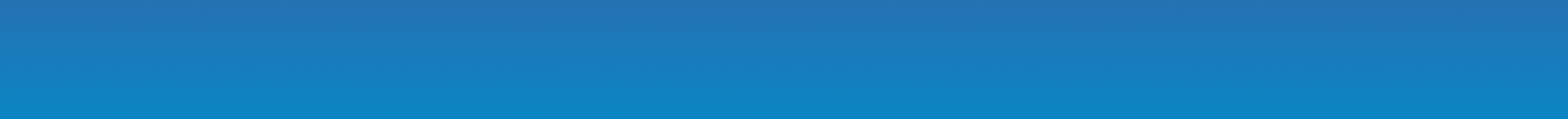 ОАО «Гипросвязь»
aup@giprosvjaz.by
giprosvjaz.by
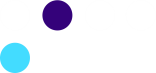 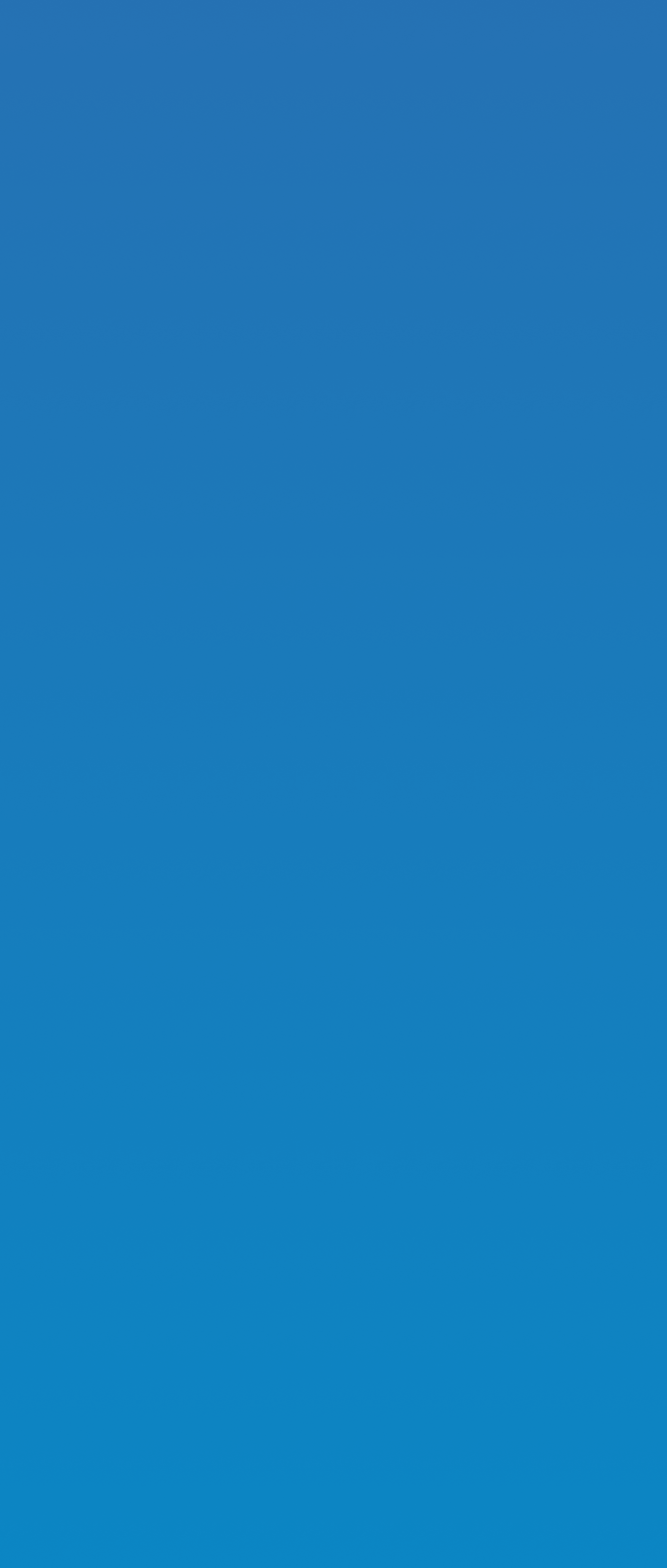 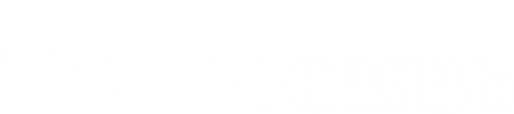 Реализованы сотни крупных проектов национального масштаба, в т. ч. проекты сетей:
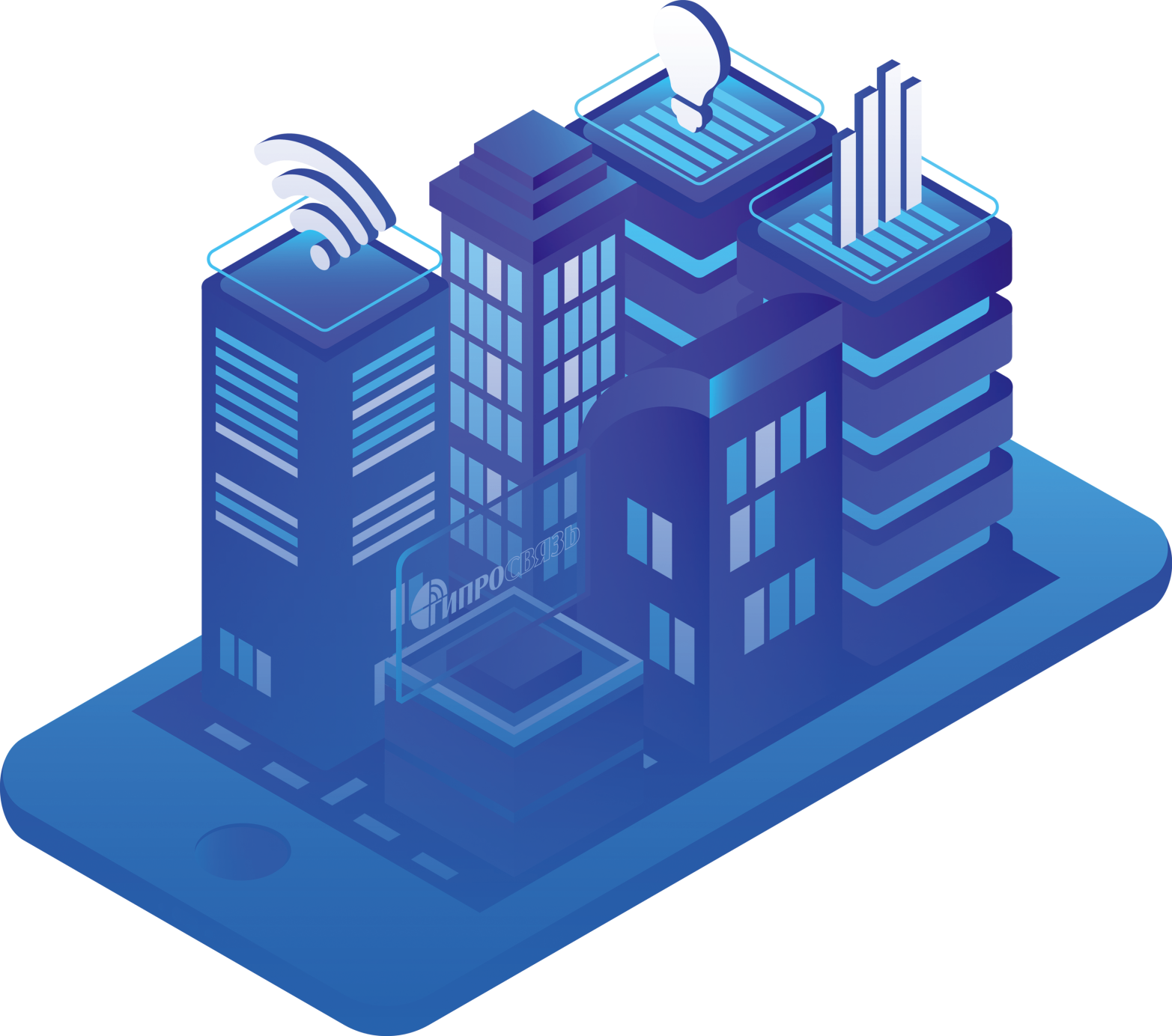 сотовой подвижной электросвязи 
различных технологий;
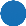 цифровой транкинговой электросвязи;
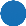 широкополосного беспроводного доступа;
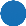 технологической электросвязи различного назначения;
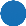 ОАО «Гипросвязь»
фиксированного беспроводного доступа для передачи данных, сигналов телеметрии и телеуправления, сигнализации.
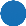 aup@giprosvjaz.by
giprosvjaz.by
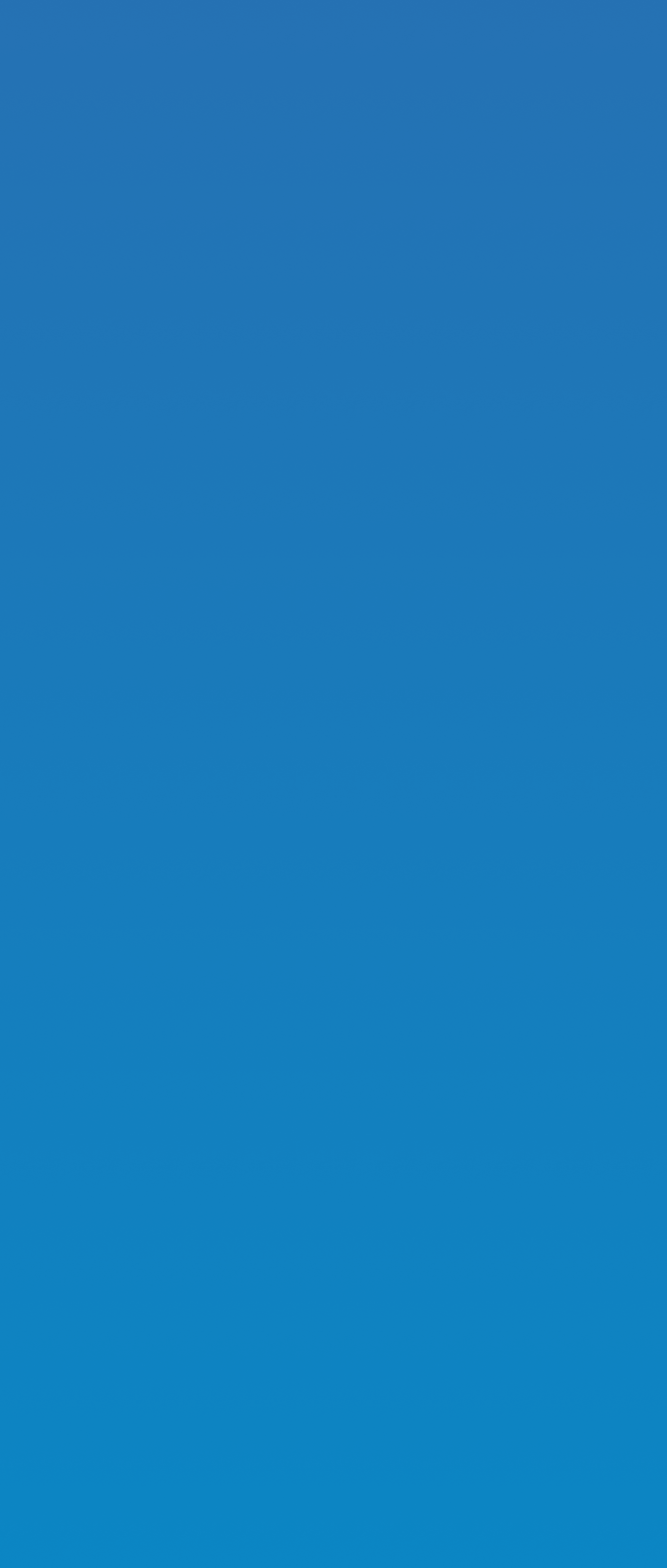 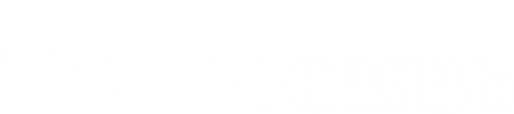 Компания выполняет функции генерального проектировщика                        и разрабатывает:
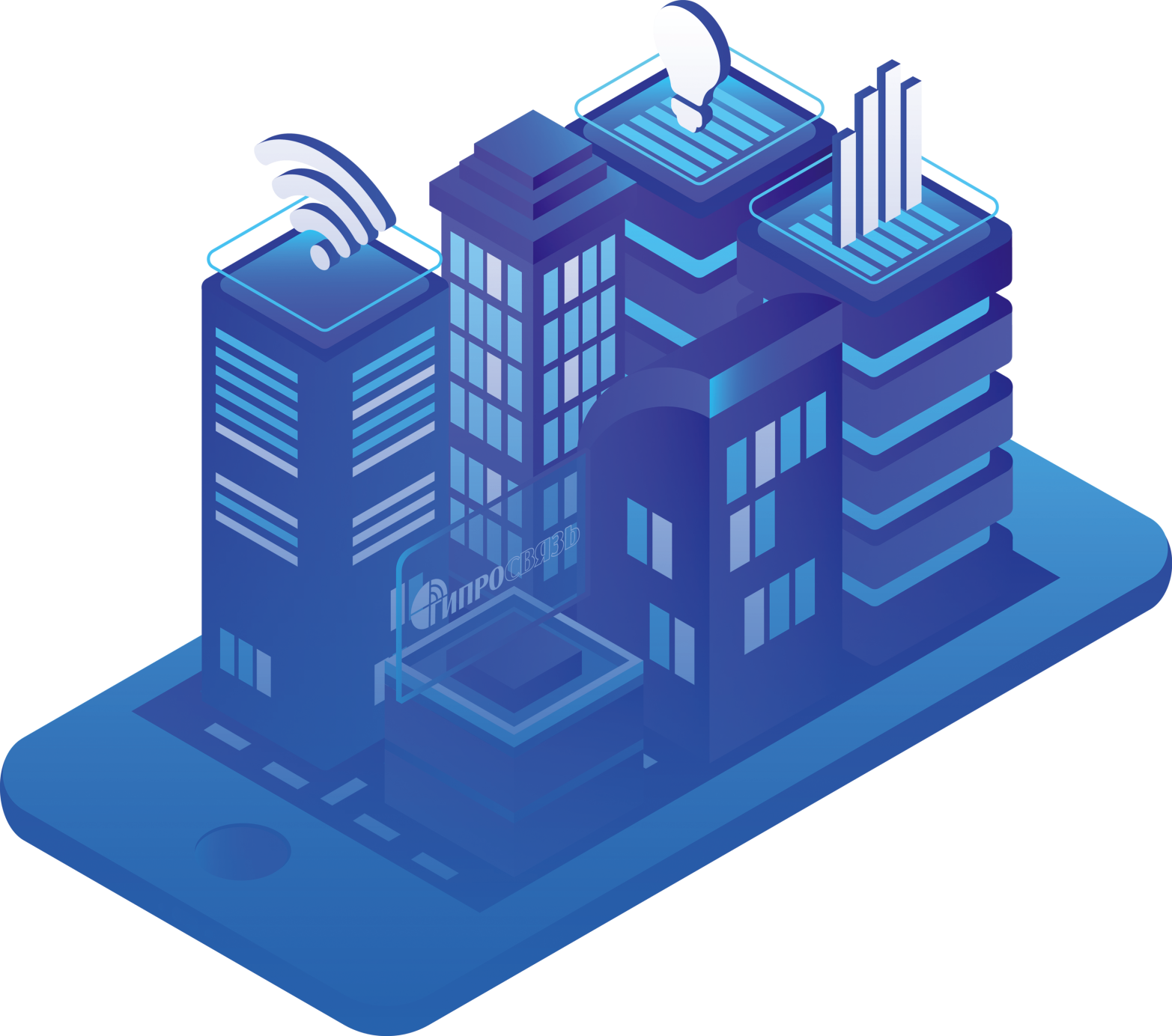 архитектурно-строительные проекты объектов радиосвязи и телерадиовещания, зданий и сооружений любой сложности;
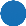 проекты реконструкции (модернизации) объектов электросвязи;
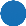 предпроектную (предынвестиционную) документацию;
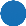 ОАО «Гипросвязь»
разделы проектной документации для объектов строительства любой сложности.
aup@giprosvjaz.by
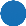 giprosvjaz.by
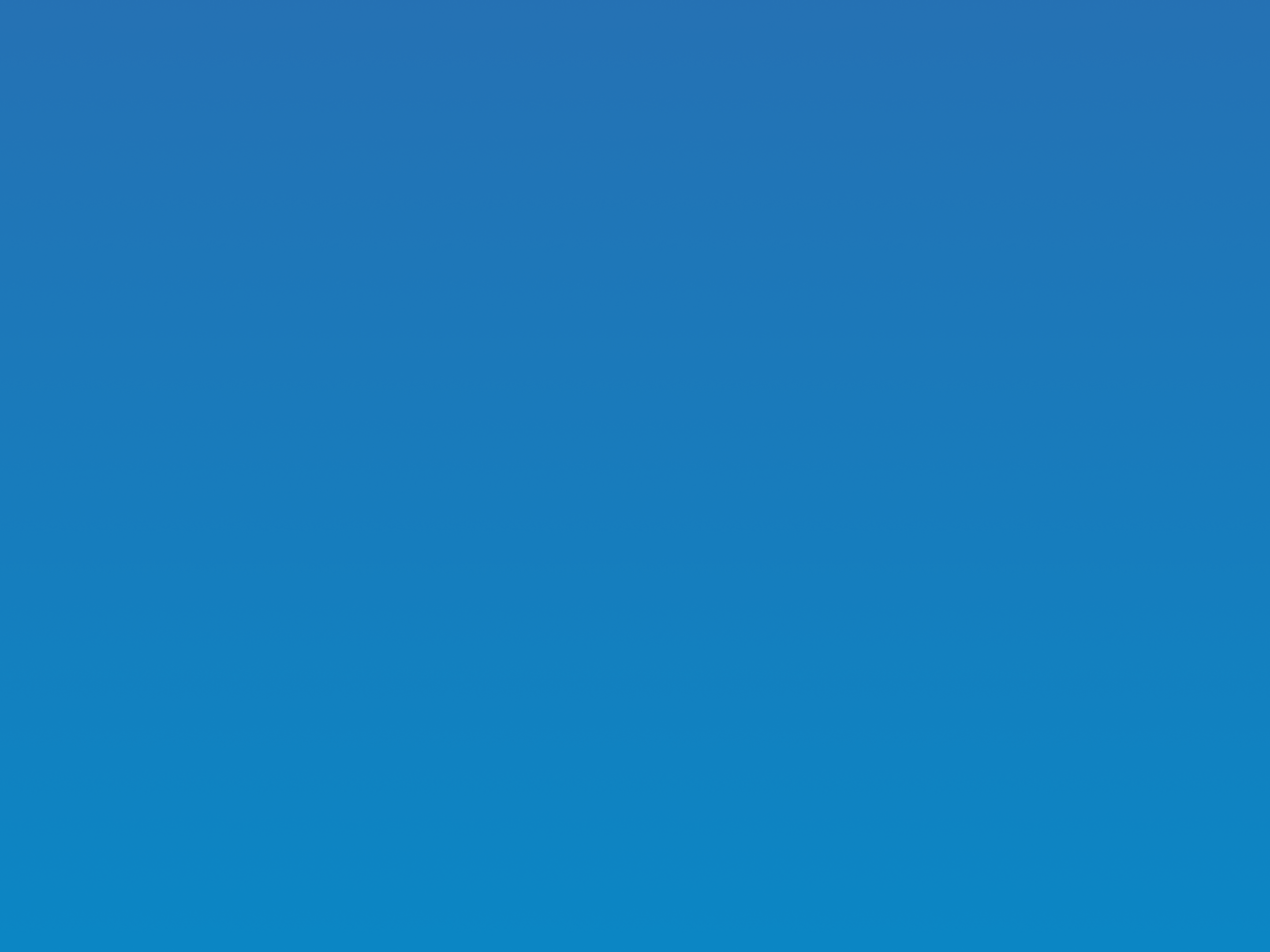 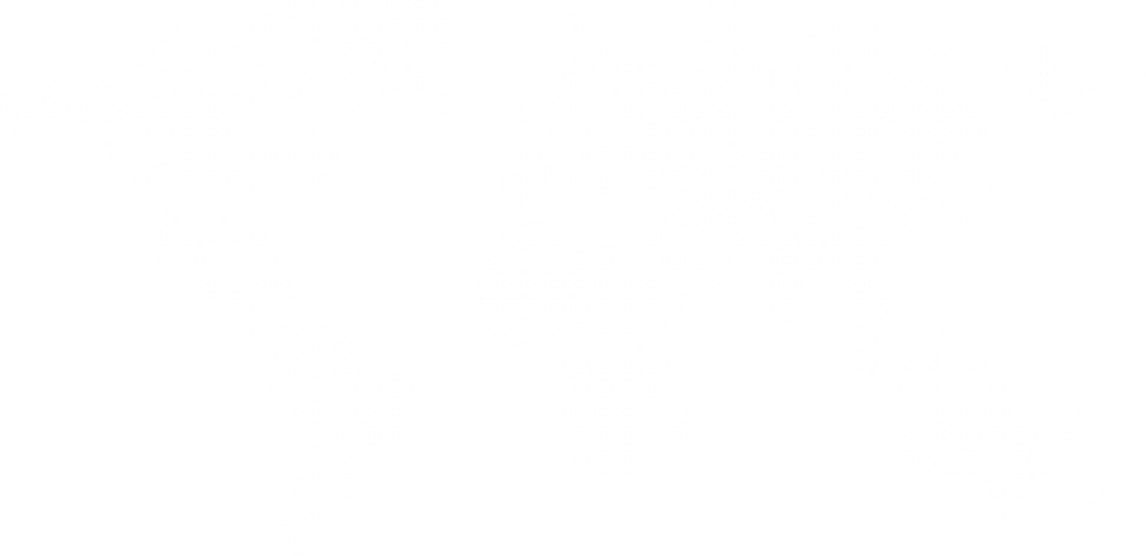 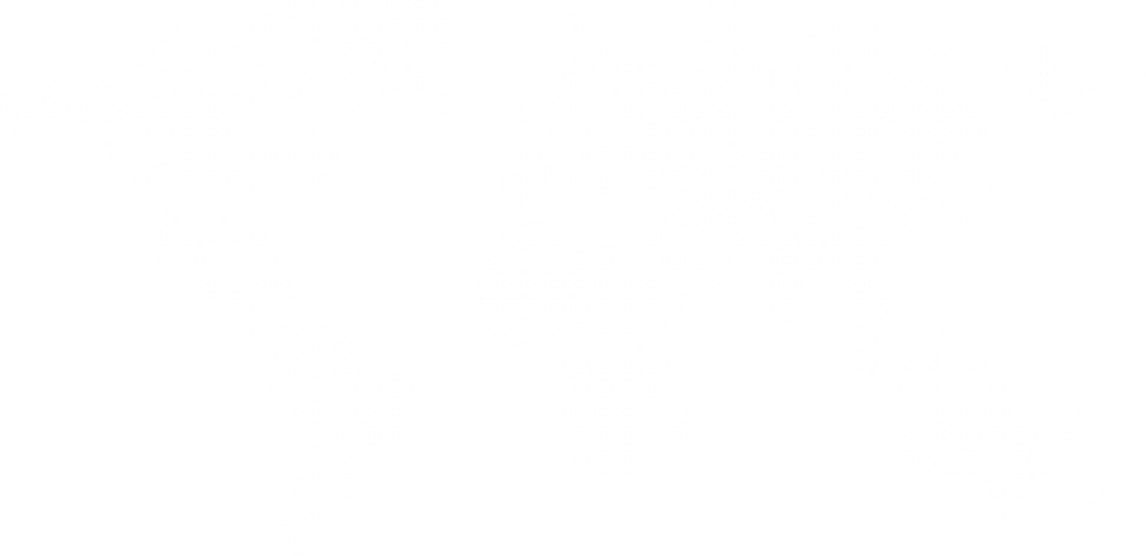 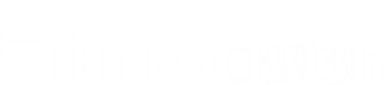 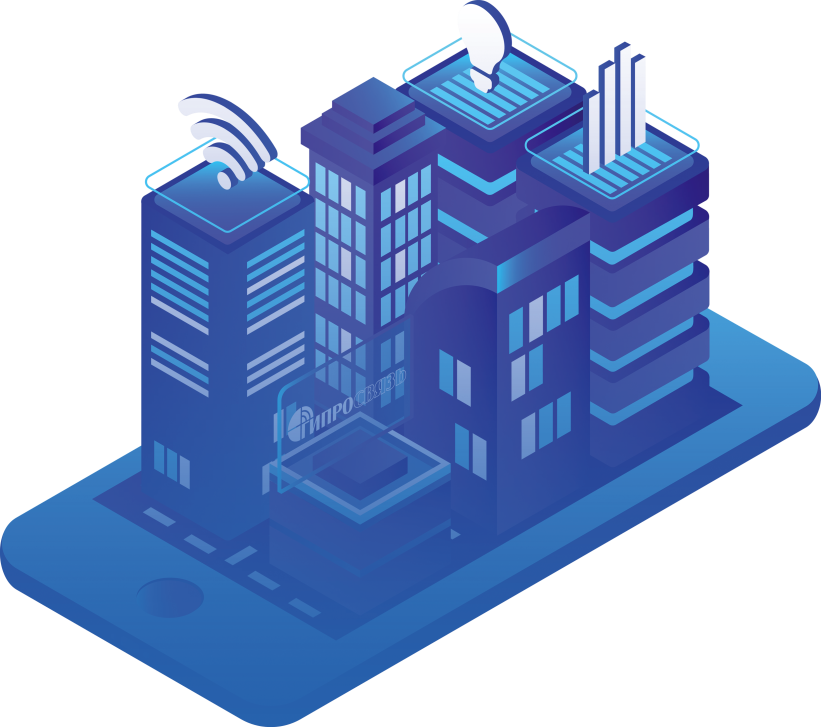 Сегодня ОАО «Гипросвязь» выполняет
комплексное проектирование:
структурированных кабельных систем;
компьютерных сетей;
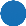 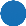 систем передачи информации;
мультисервисных сетей;
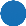 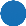 центров и узлов коммутации;
пассивных оптических сетей;
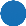 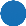 линейно-кабельных сооружений;
цифровых телекоммуникационных сетей различного назначения;
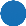 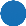 систем управления сетями;
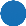 распределительных сетей телерадиовещания;
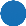 центров обработки данных.
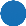 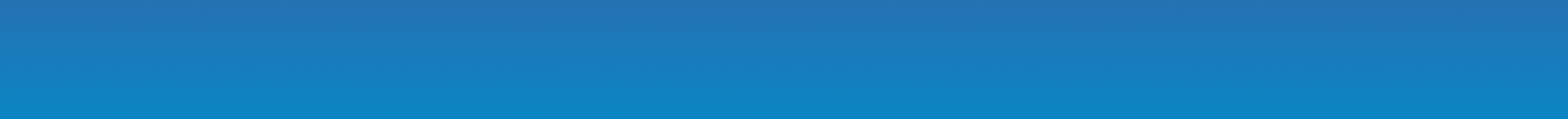 ОАО «Гипросвязь»
aup@giprosvjaz.by
giprosvjaz.by
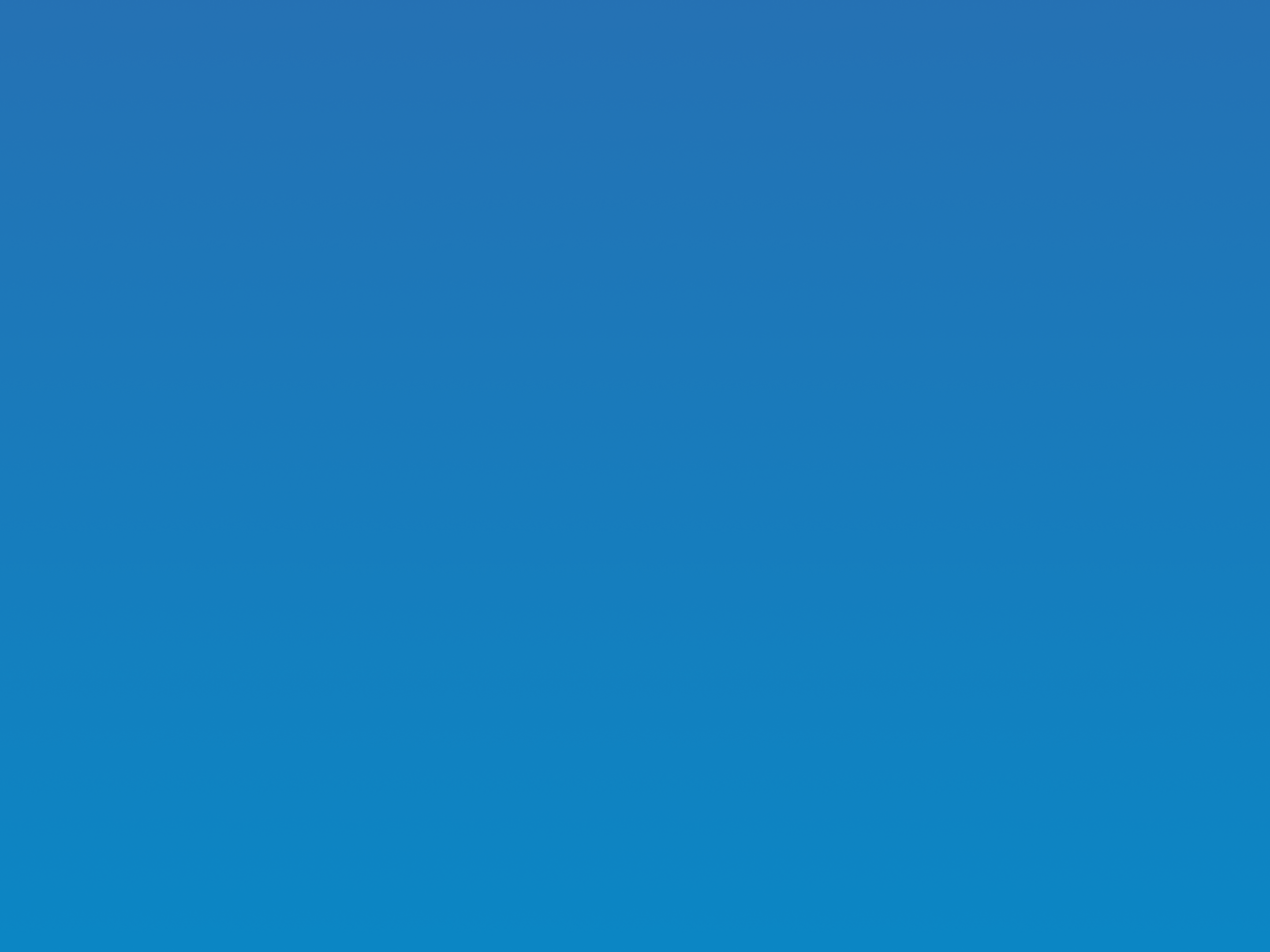 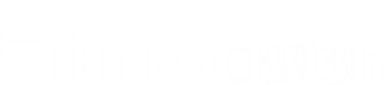 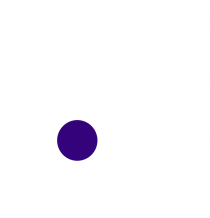 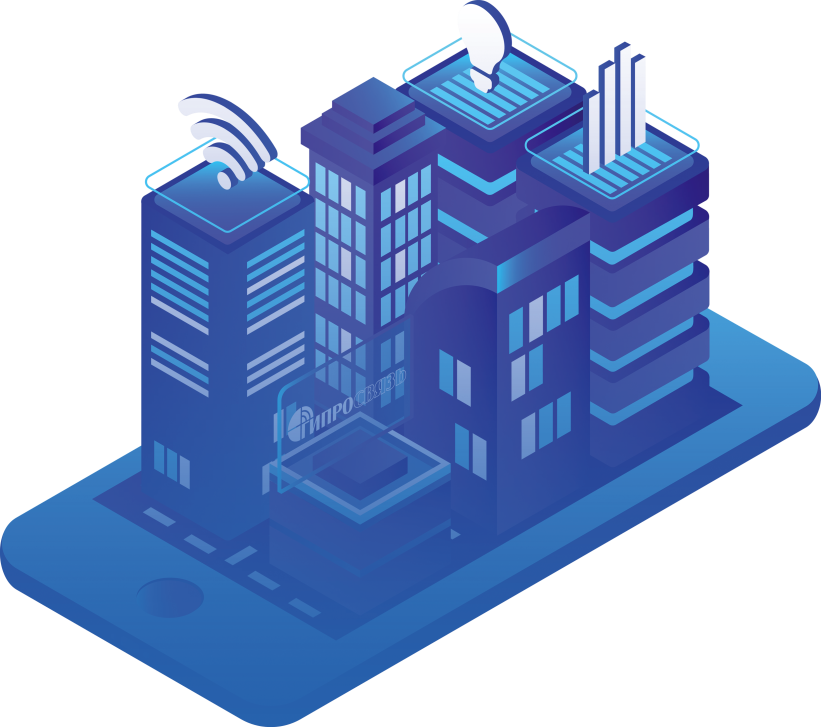 Комплекс выполняемых работ 
по проектированию включает:
анализ рынка телекоммуникационных услуг;
предпроектные обследования;
сбор исходных данных по объекту;
разработку проектов на отдельные элементы транспортных сетей связи;
разработку проектов реконструкции и технического перевооружения существующих объектов связи;
сопровождение разработанной проектно-сметной документации                           в процессе строительства и до введения объекта в эксплуатацию.
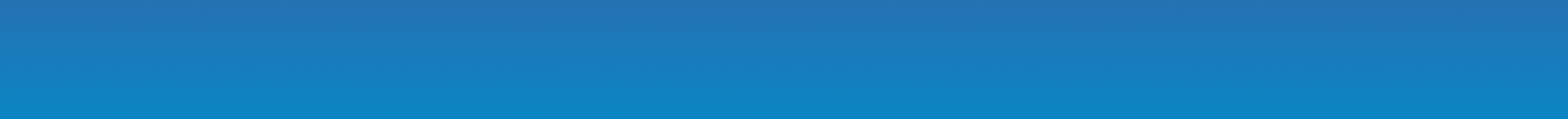 ОАО «Гипросвязь»
aup@giprosvjaz.by
giprosvjaz.by
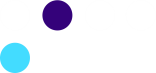 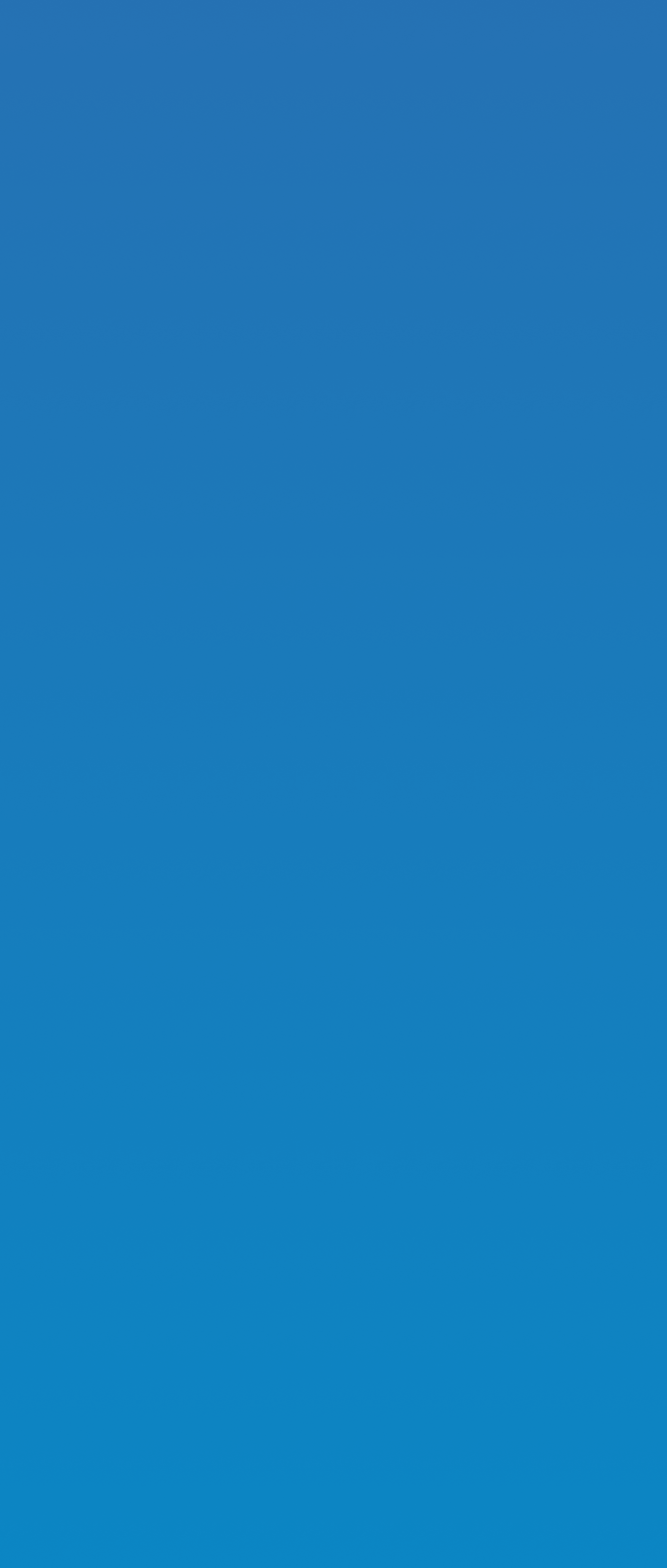 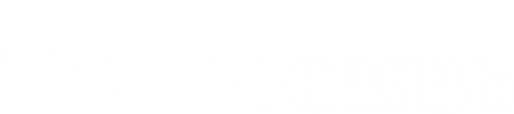 Накоплен большой опыт 
проектирования интегрированных систем безопасности крупных объектов и отдельных подсистем:
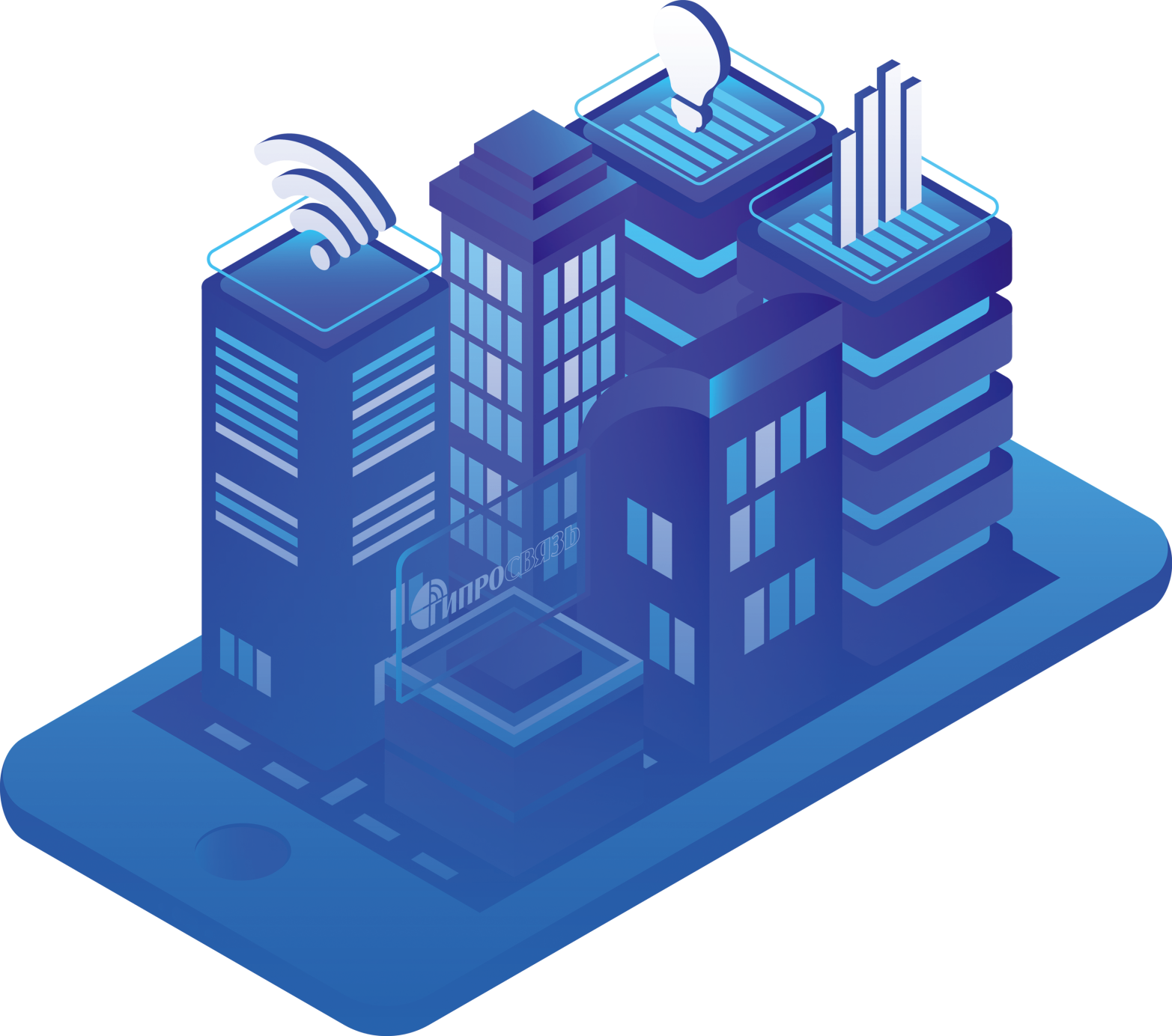 пожарной сигнализации и оповещения;
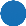 охранной сигнализации зданий и территорий объектов;
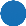 охранного видеонаблюдения;
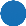 ОАО «Гипросвязь»
контроля и ограничения доступа.
aup@giprosvjaz.by
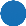 giprosvjaz.by
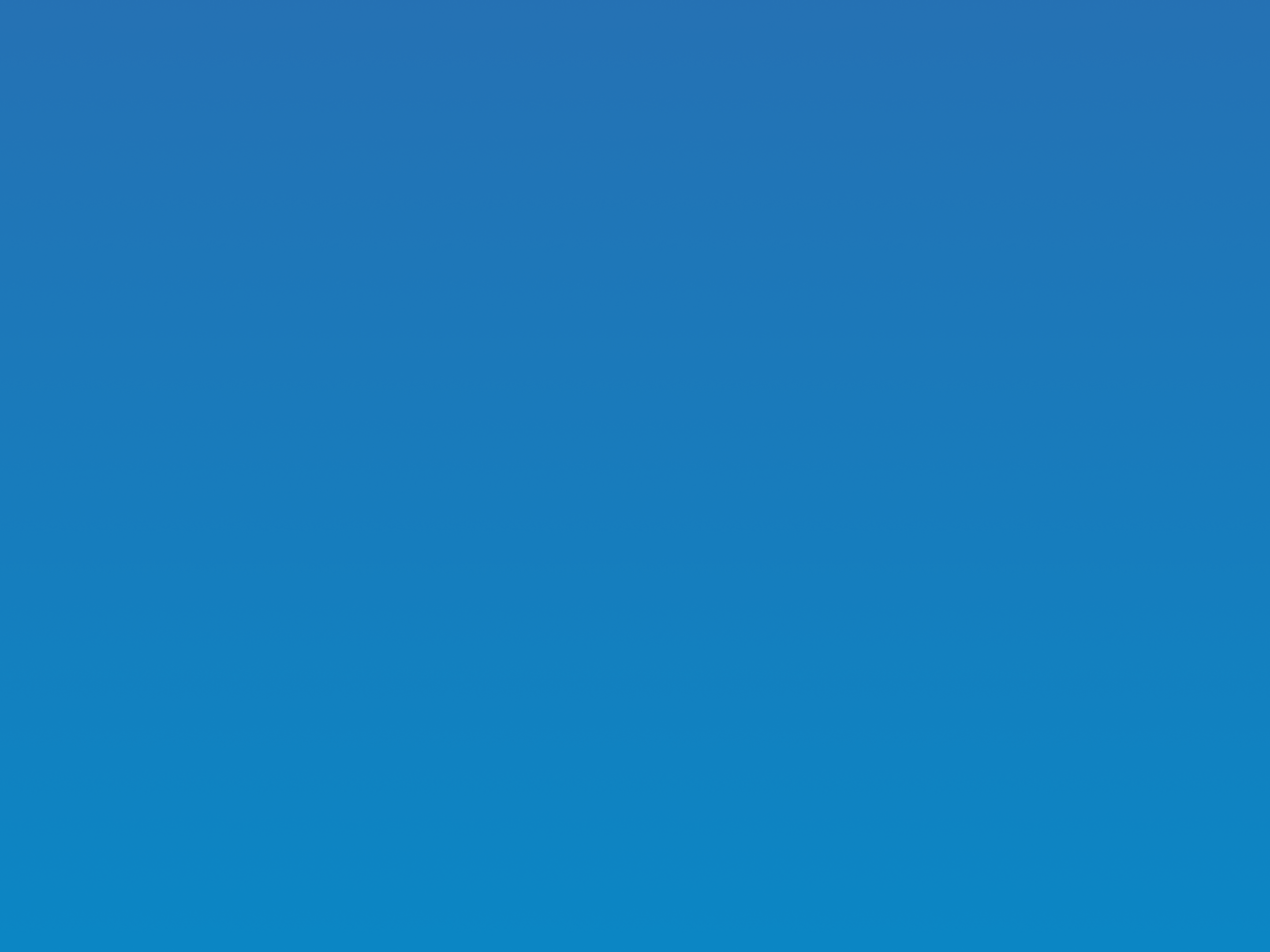 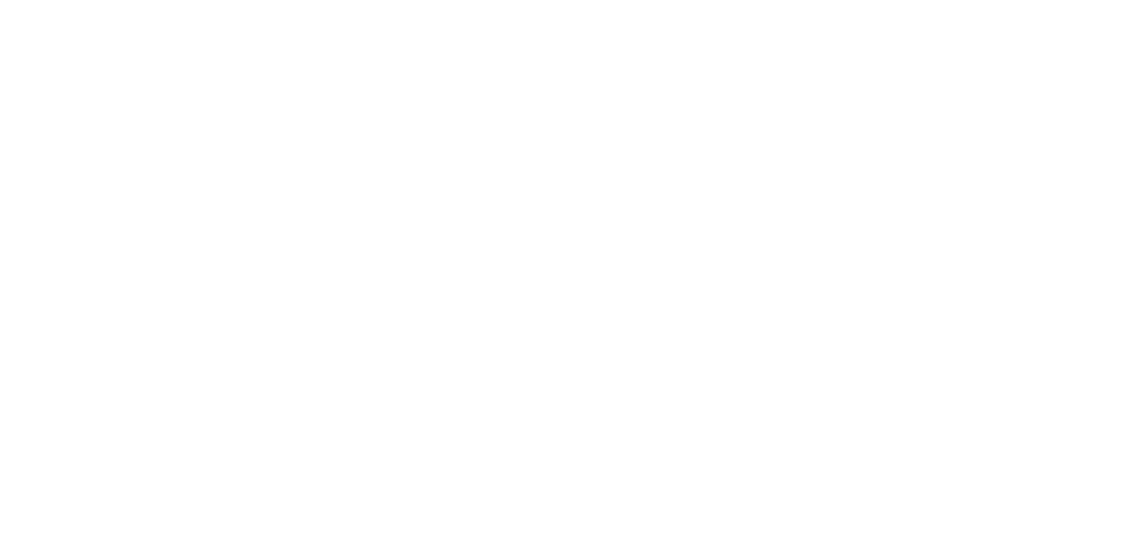 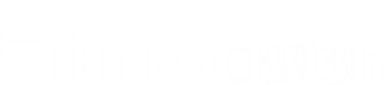 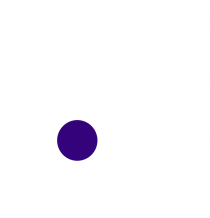 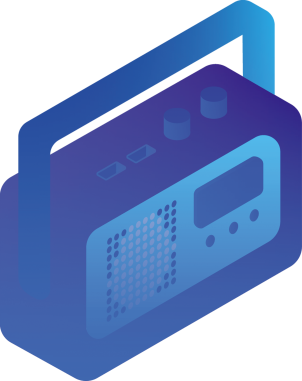 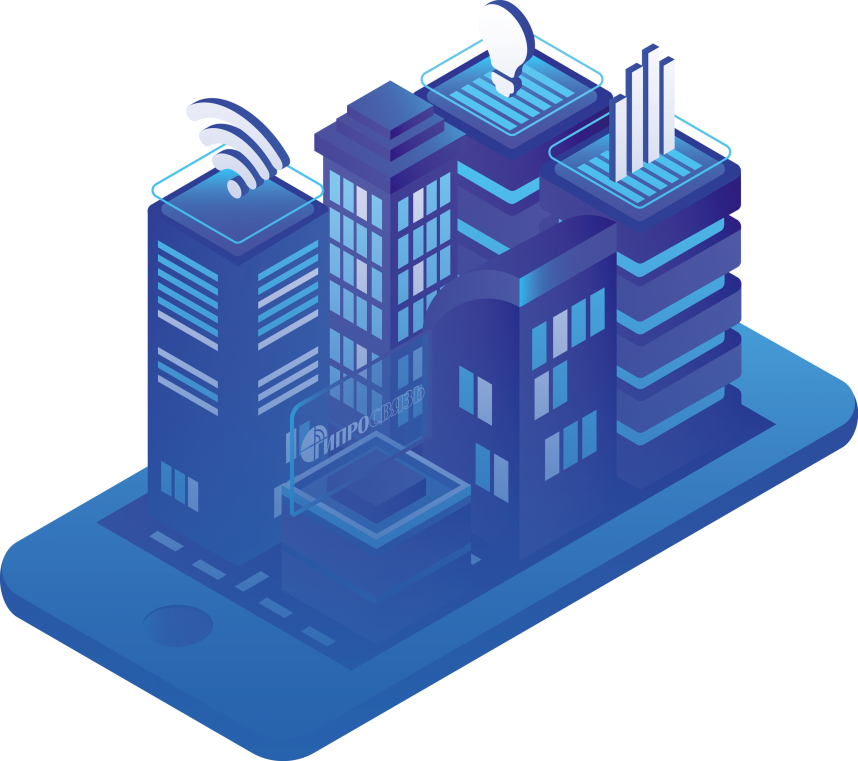 ОАО «Гипросвязь» осуществляет научное обеспечение отрасли по вопросам электросвязи, радиочастотного ресурса, ИКТ и цифровой экономики.
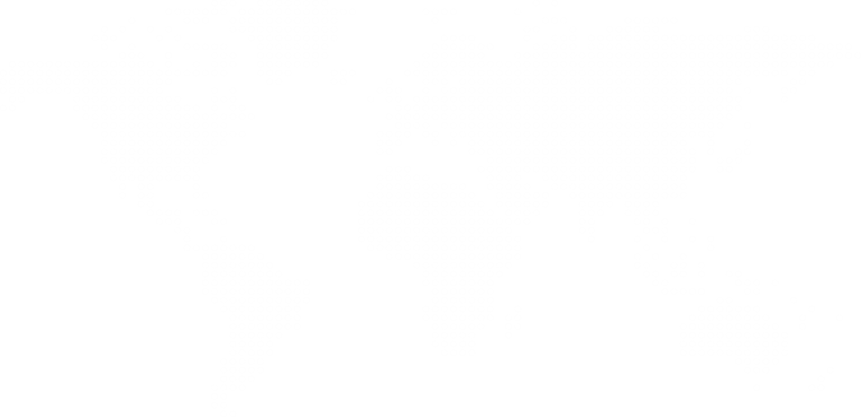 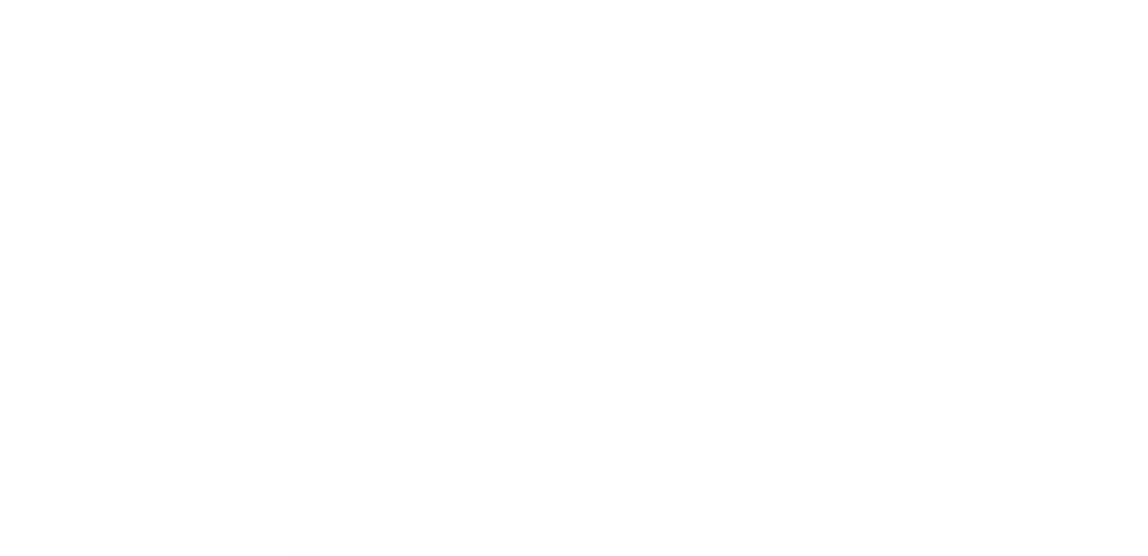 ОАО «Гипросвязь»
aup@giprosvjaz.by
giprosvjaz.by
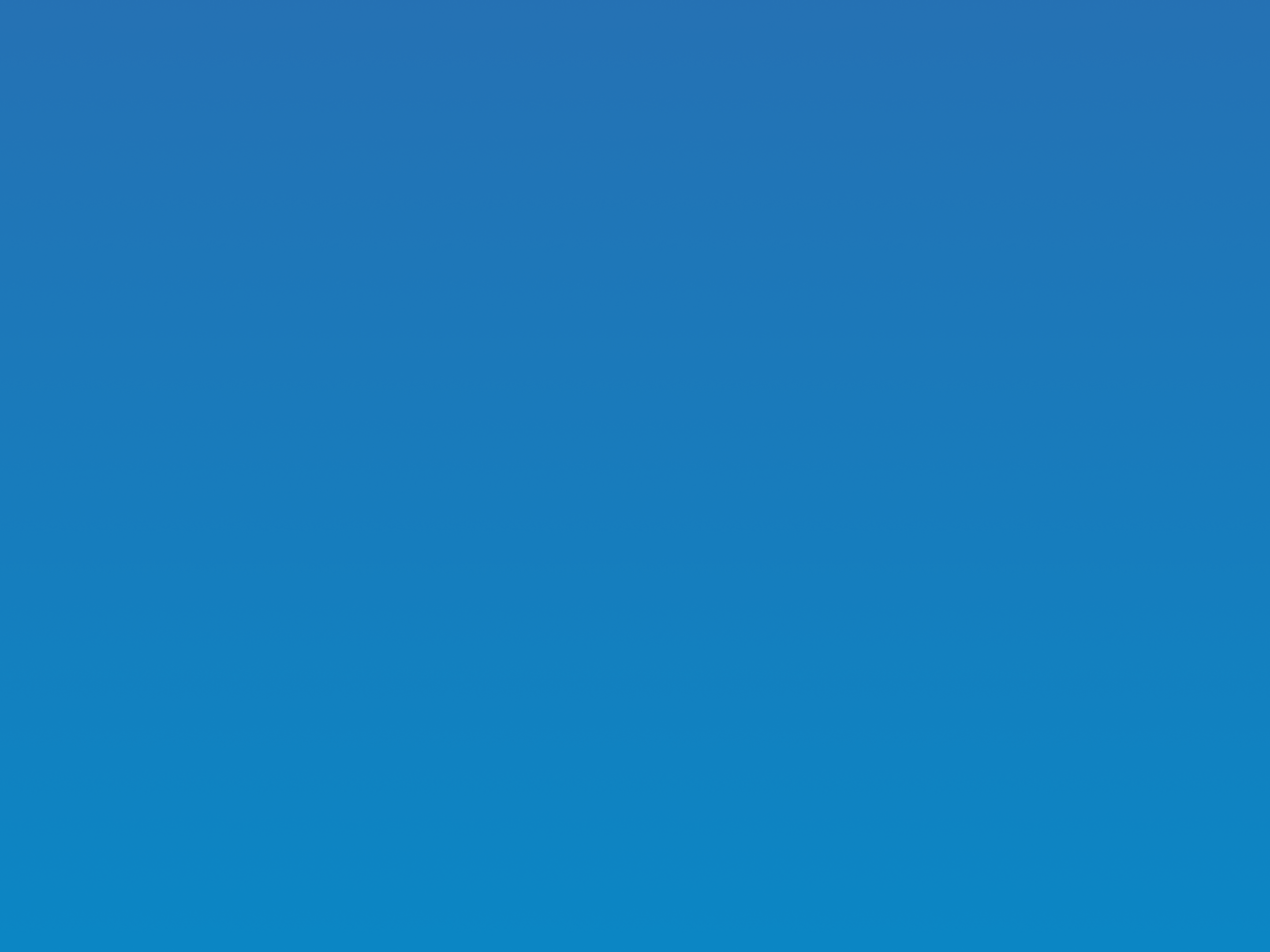 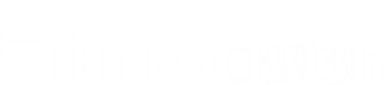 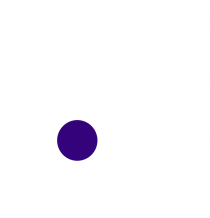 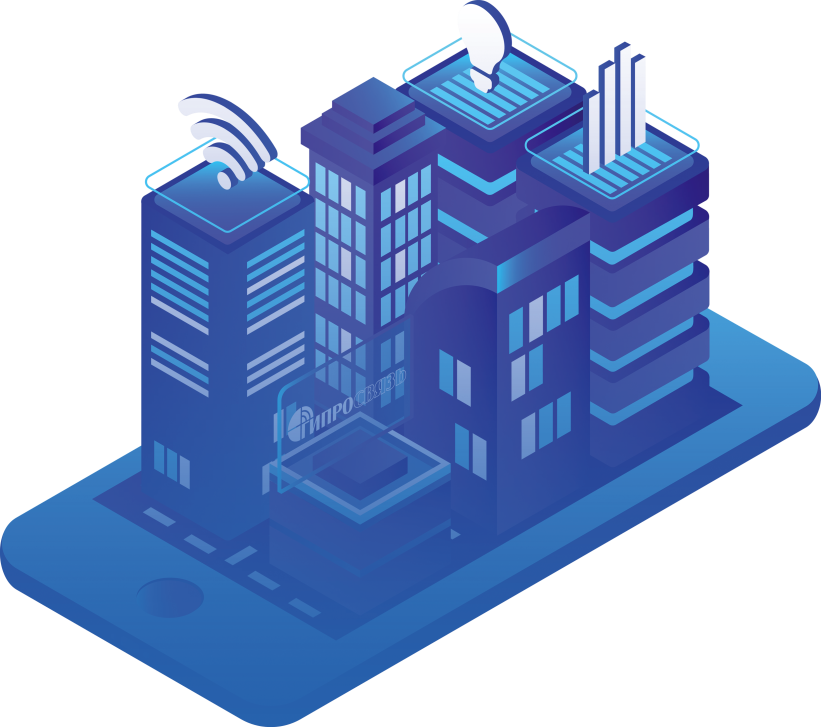 Основные направления деятельности научно-исследовательского отдела информатизации:
научно-исследовательская деятельность;
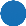 международная деятельность;
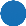 разработка веб-сервисов и платформ.
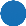 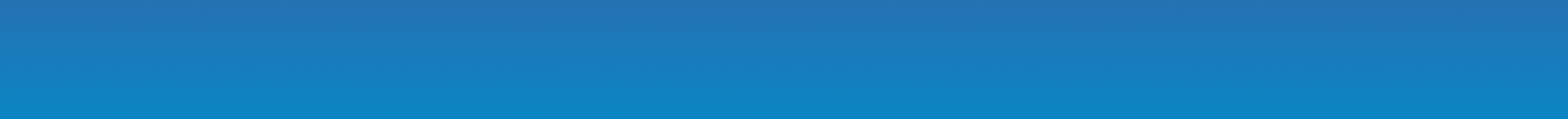 ОАО «Гипросвязь»
aup@giprosvjaz.by
giprosvjaz.by
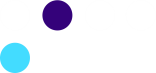 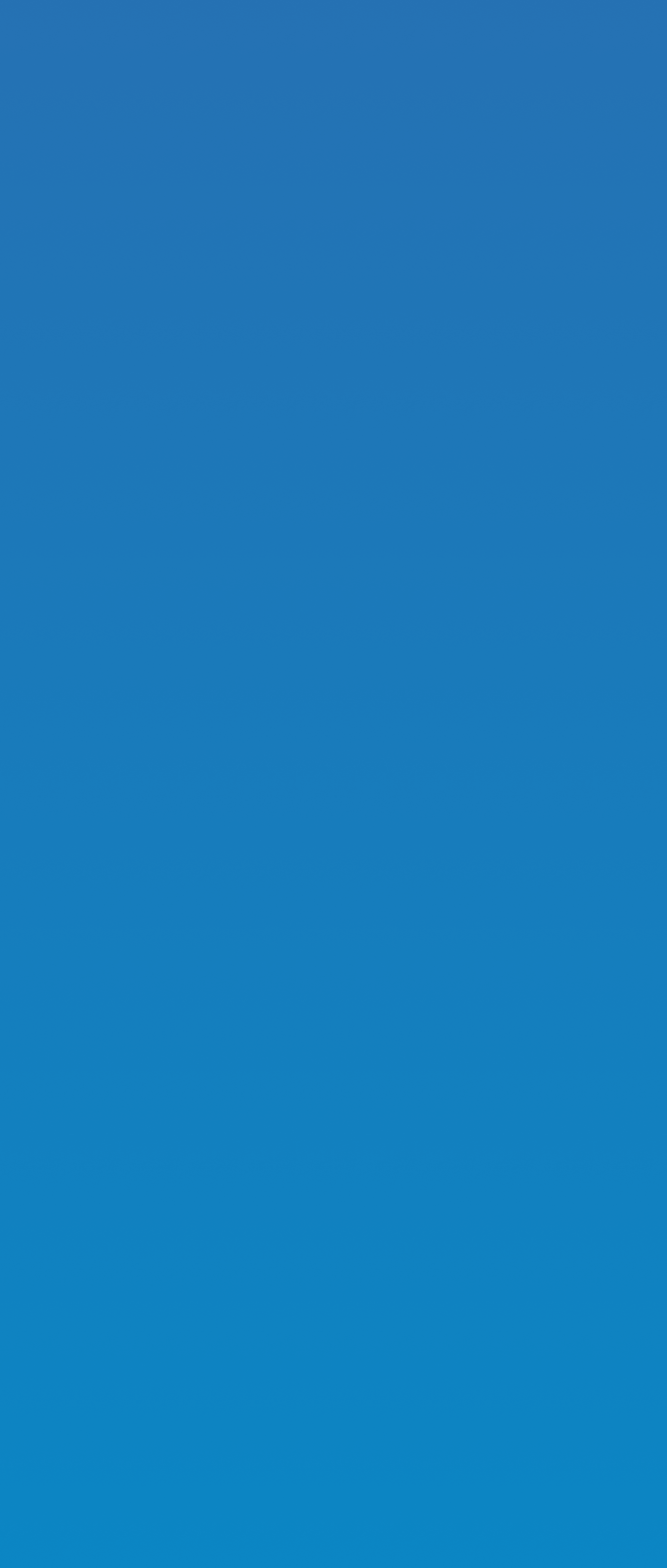 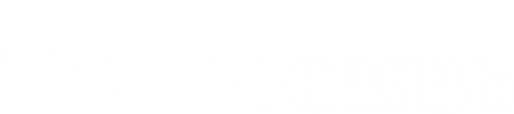 Научно-исследовательская
деятельность:
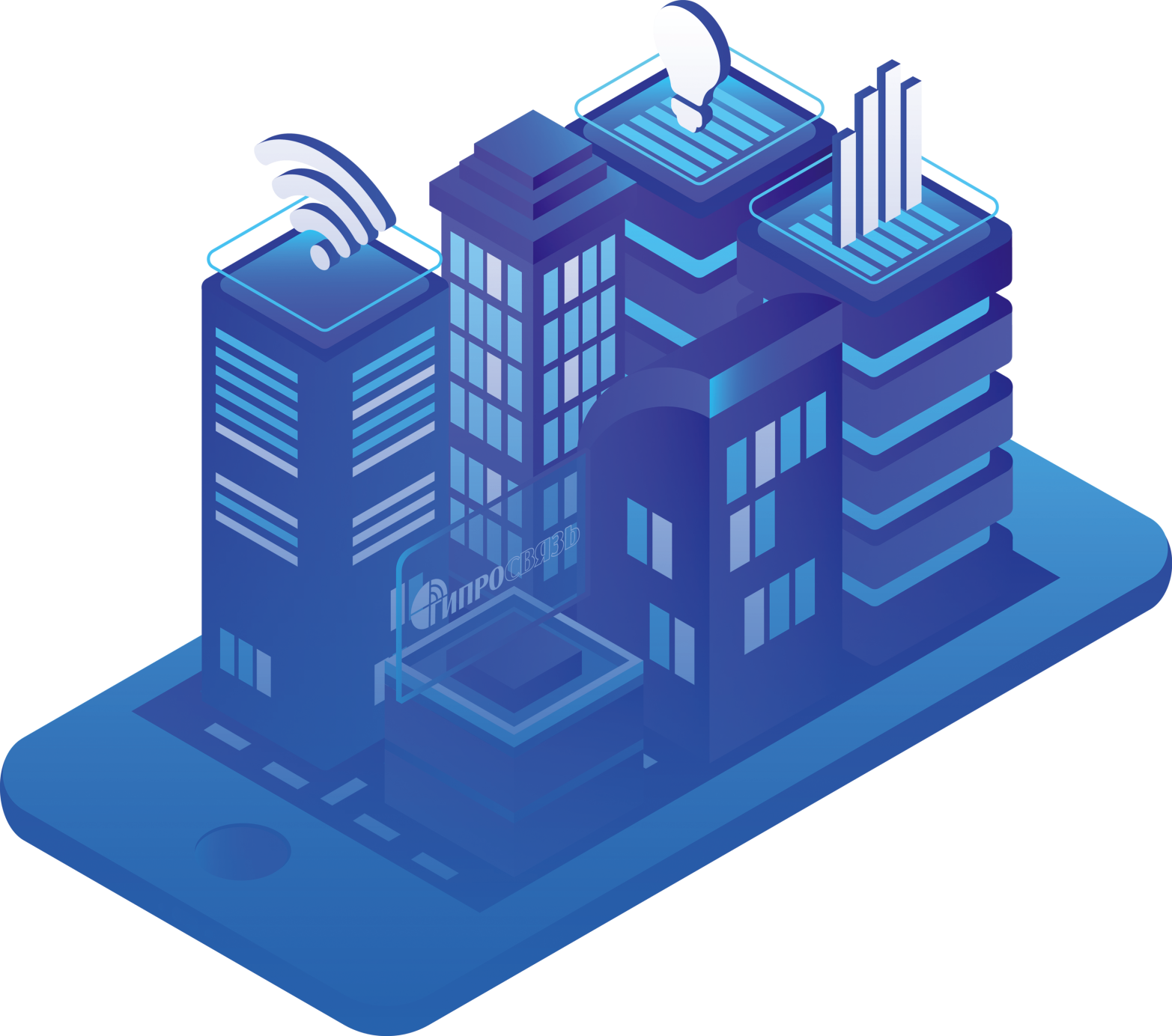 разработка концепций и стратегий в сфере ИКТ, цифровой экономики;
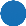 исследование проблем развития рынка услуг электросвязи, ИКТ, цифровой экономики;
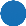 подготовка аналитических обзоров по новейшим ИКТ и технологиям цифровой экономики;
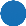 анализ международного опыта по управлению QoSв сетях телекоммуникаций, разработка стандартов и рекомендаций по внедрению QoS 
в Республике Беларусь.
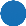 ОАО «Гипросвязь»
aup@giprosvjaz.by
giprosvjaz.by
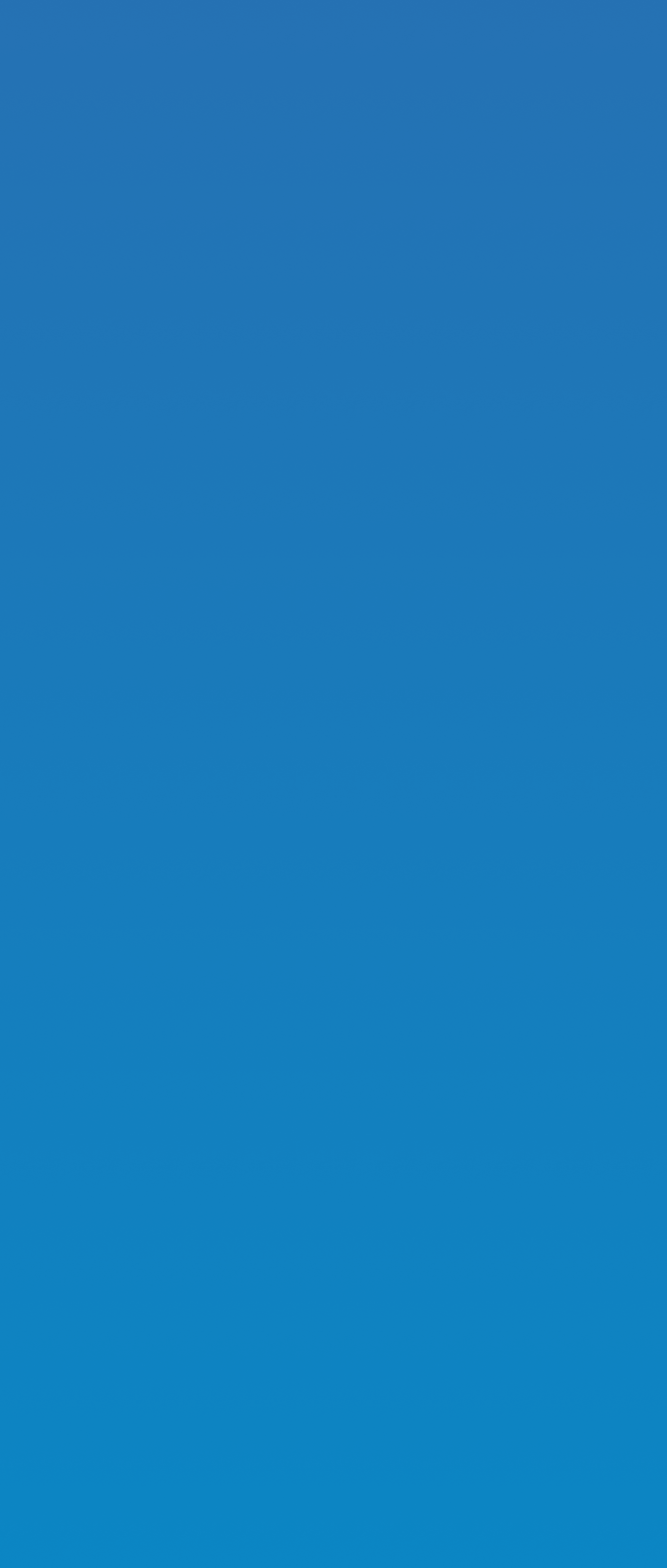 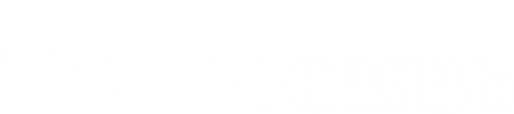 Международная деятельность:
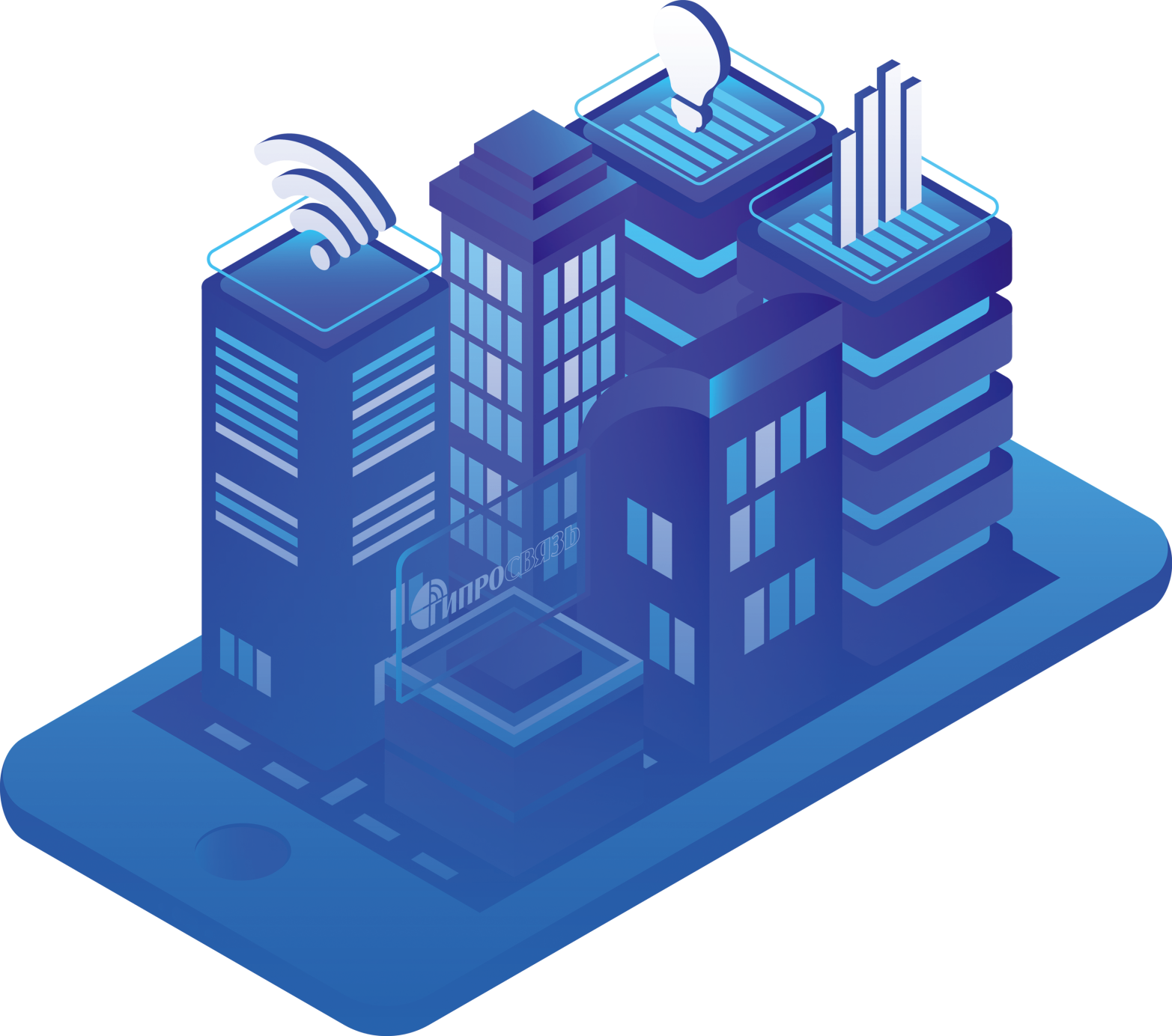 обеспечение международной правовой защиты радиочастотного ресурса Республики Беларусь для спутниковых и наземных служб;
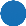 участие в работе Исследовательских комиссий Сектора радиосвязи МСЭ и Регионального содружества в области связи;
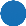 подготовка предложений в Позицию Администрации связи Республики Беларусь на Всемирные конференции радиосвязи;
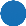 разработка предложений по координации национальных спутниковых сетей.
ОАО «Гипросвязь»
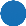 aup@giprosvjaz.by
giprosvjaz.by
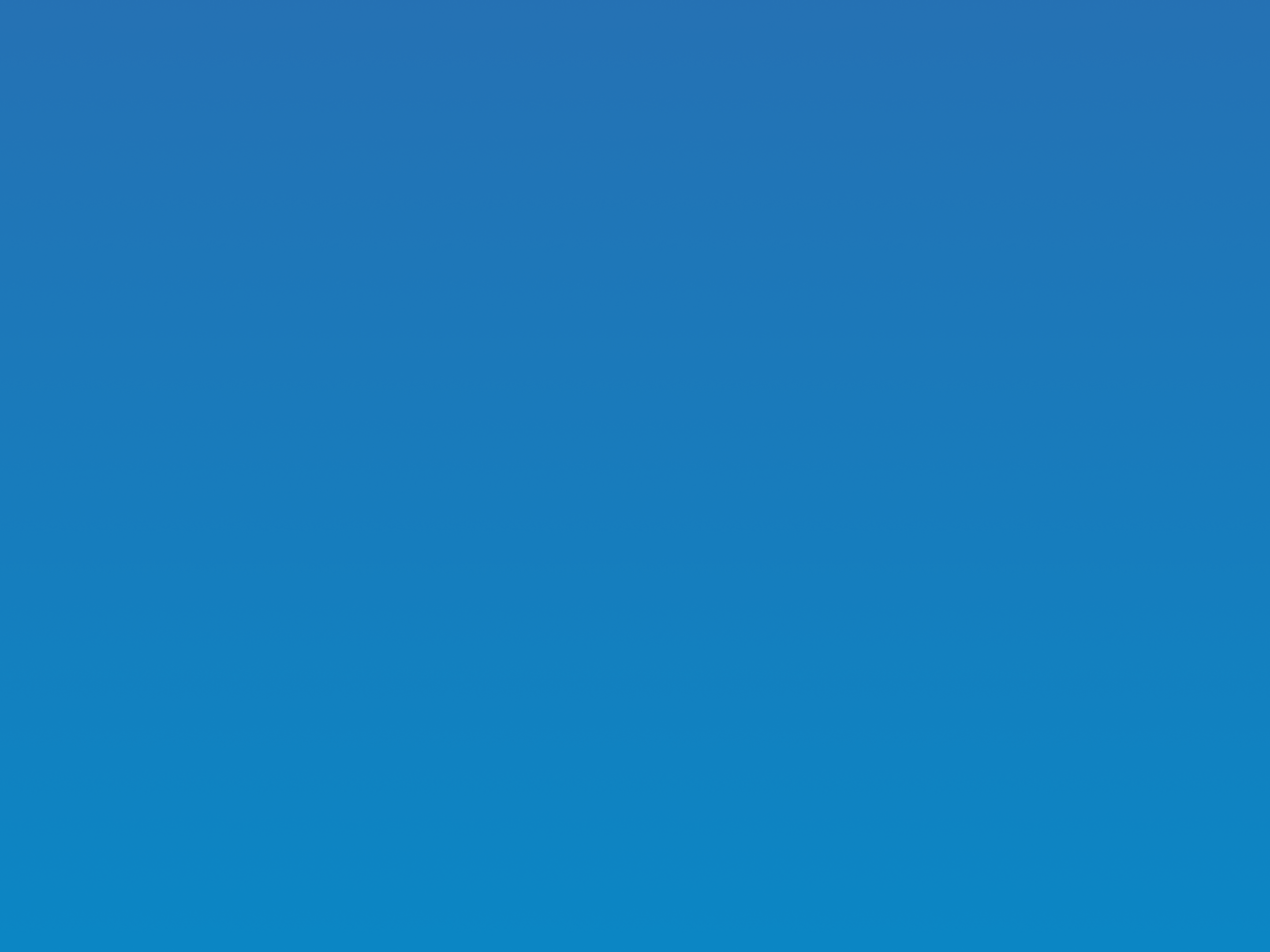 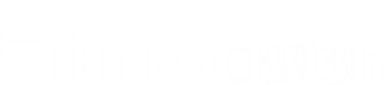 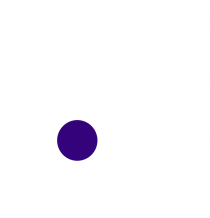 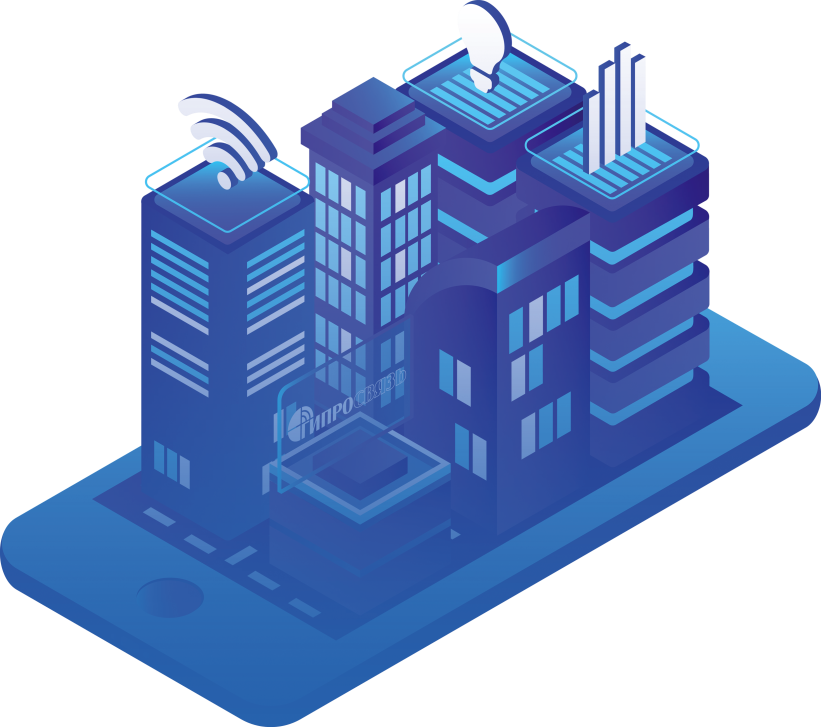 Разработка веб-сервисов 
и платформ:
сайт по подтверждению соответствия средств и услуг электросвязи  (e-cert.by);
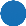 Интернет-магазин РУП «Белпочта» (shop.belpost.by);
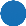 центр спортивной реабилитации (biamed.by);
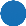 веб-сайт «Региональные инициативы для стран СНГ».
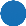 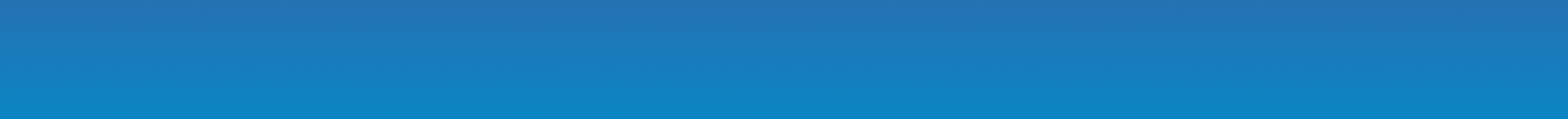 ОАО «Гипросвязь»
aup@giprosvjaz.by
giprosvjaz.by
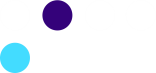 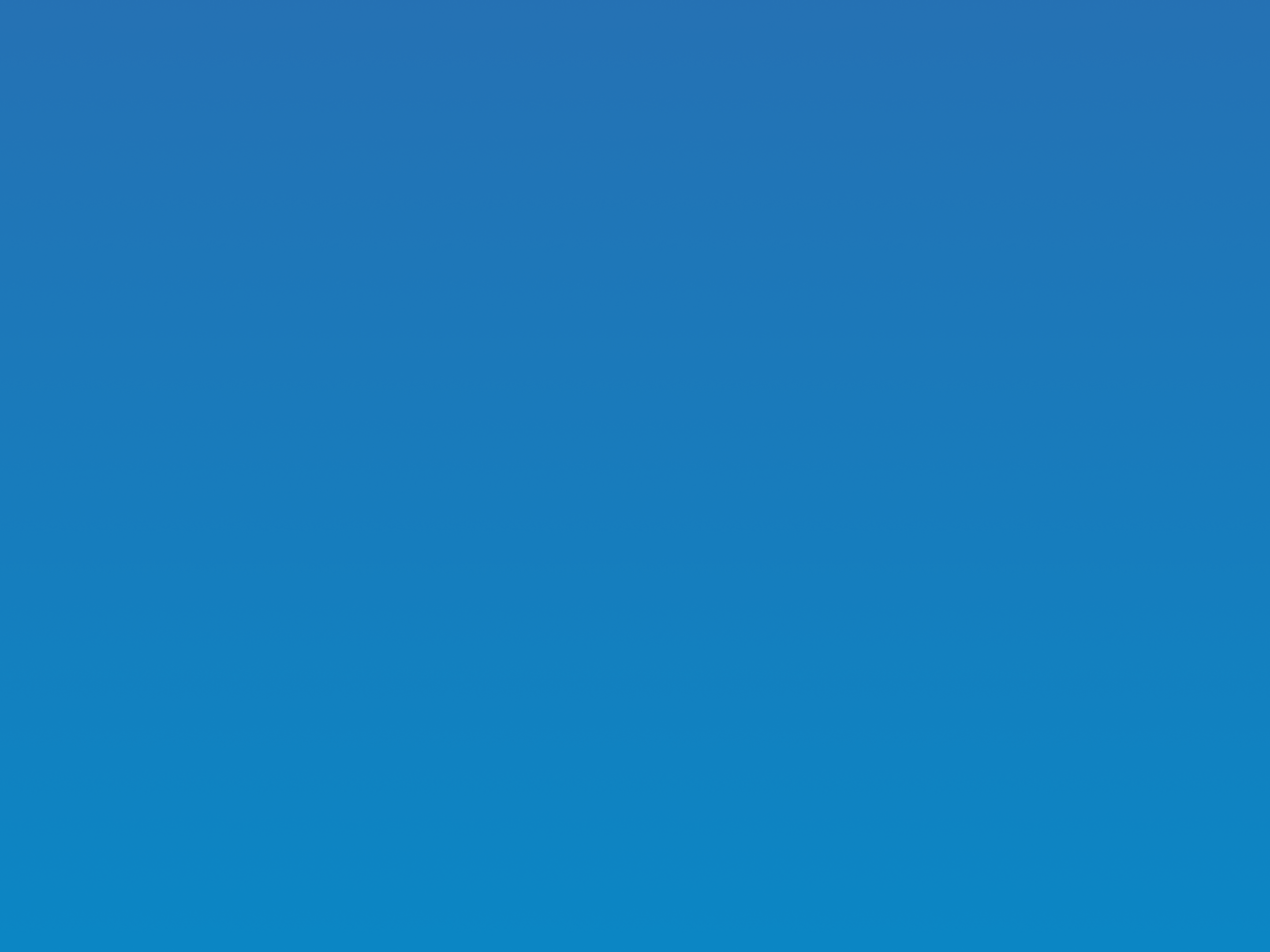 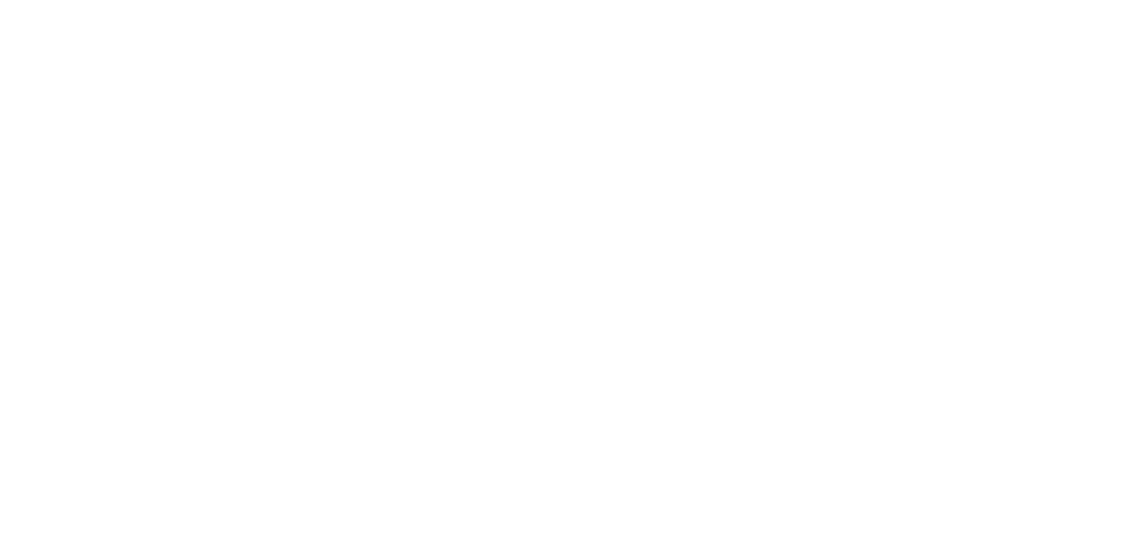 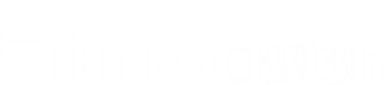 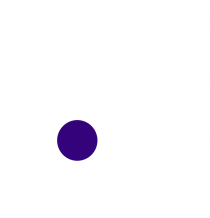 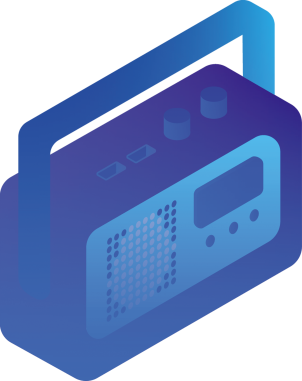 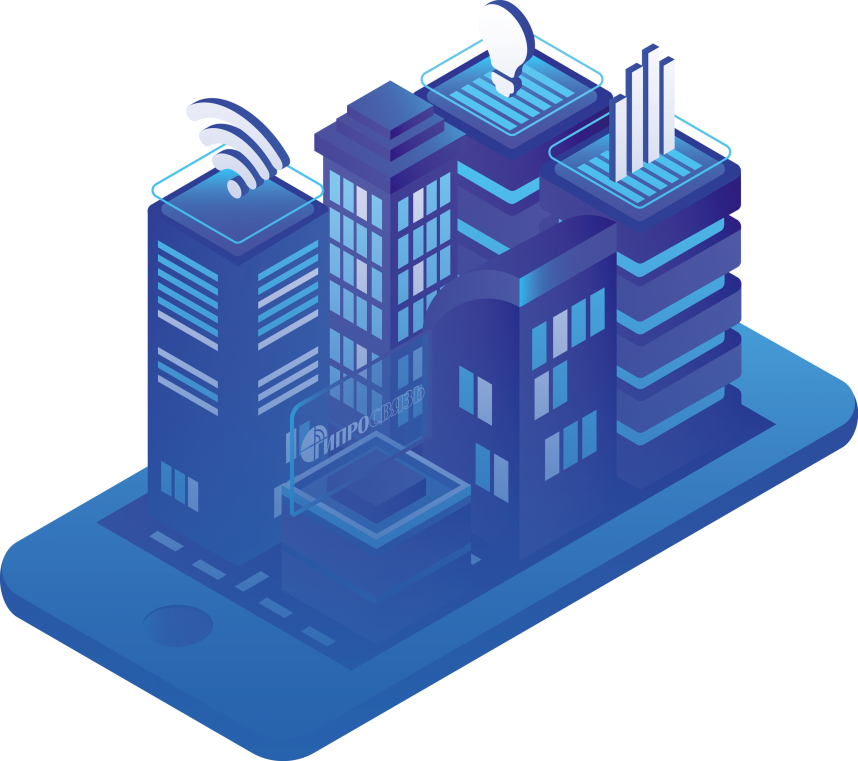 В ОАО «Гипросвязь» действует
орган по сертификации средств
и услуг электросвязи
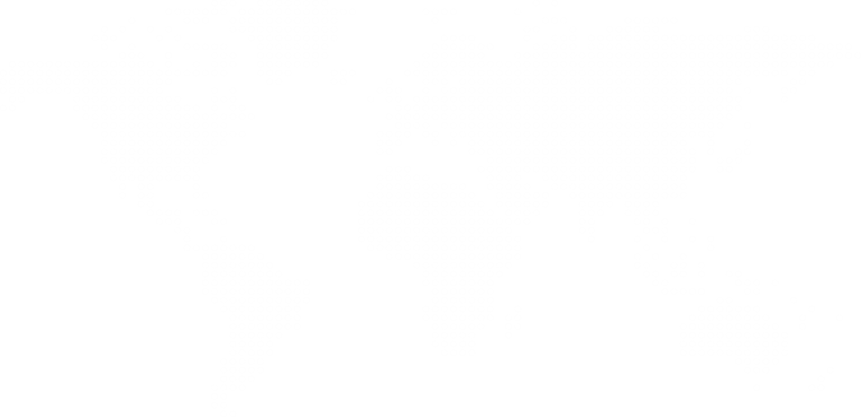 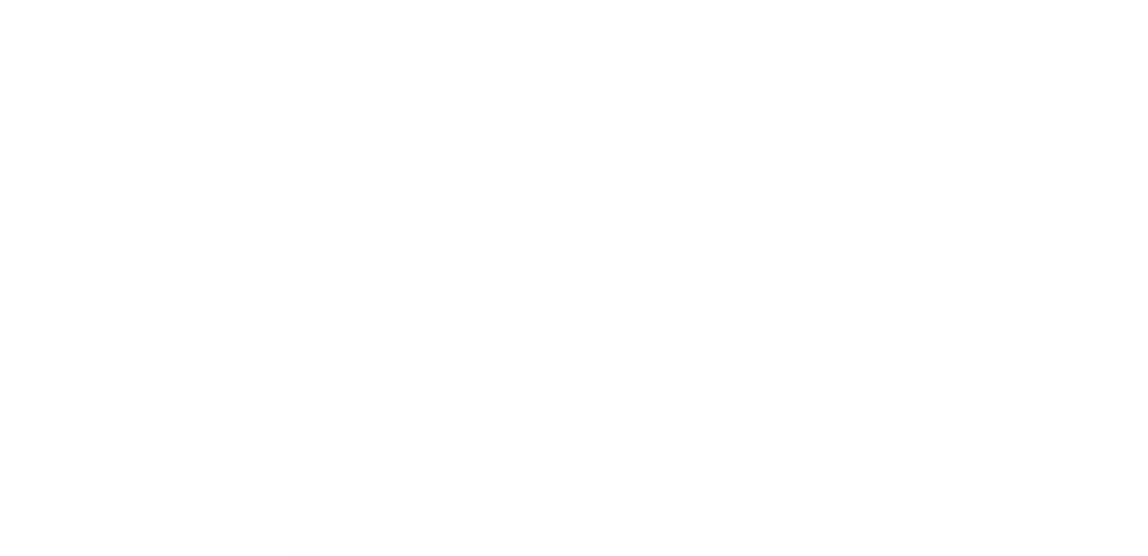 ОАО «Гипросвязь»
aup@giprosvjaz.by
giprosvjaz.by
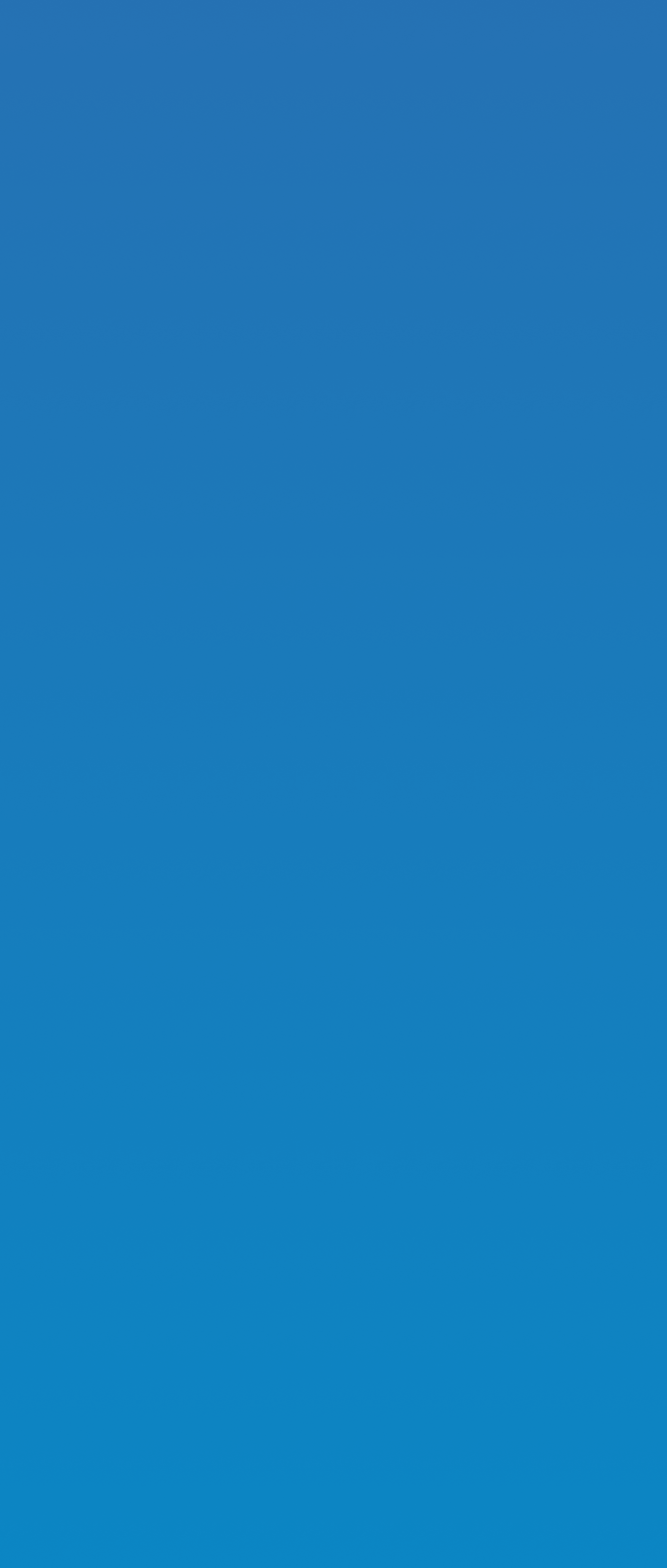 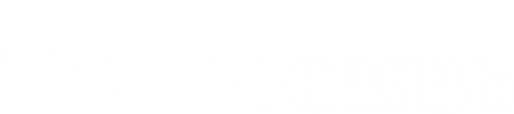 Орган по сертификации средств и услуг электросвязи:
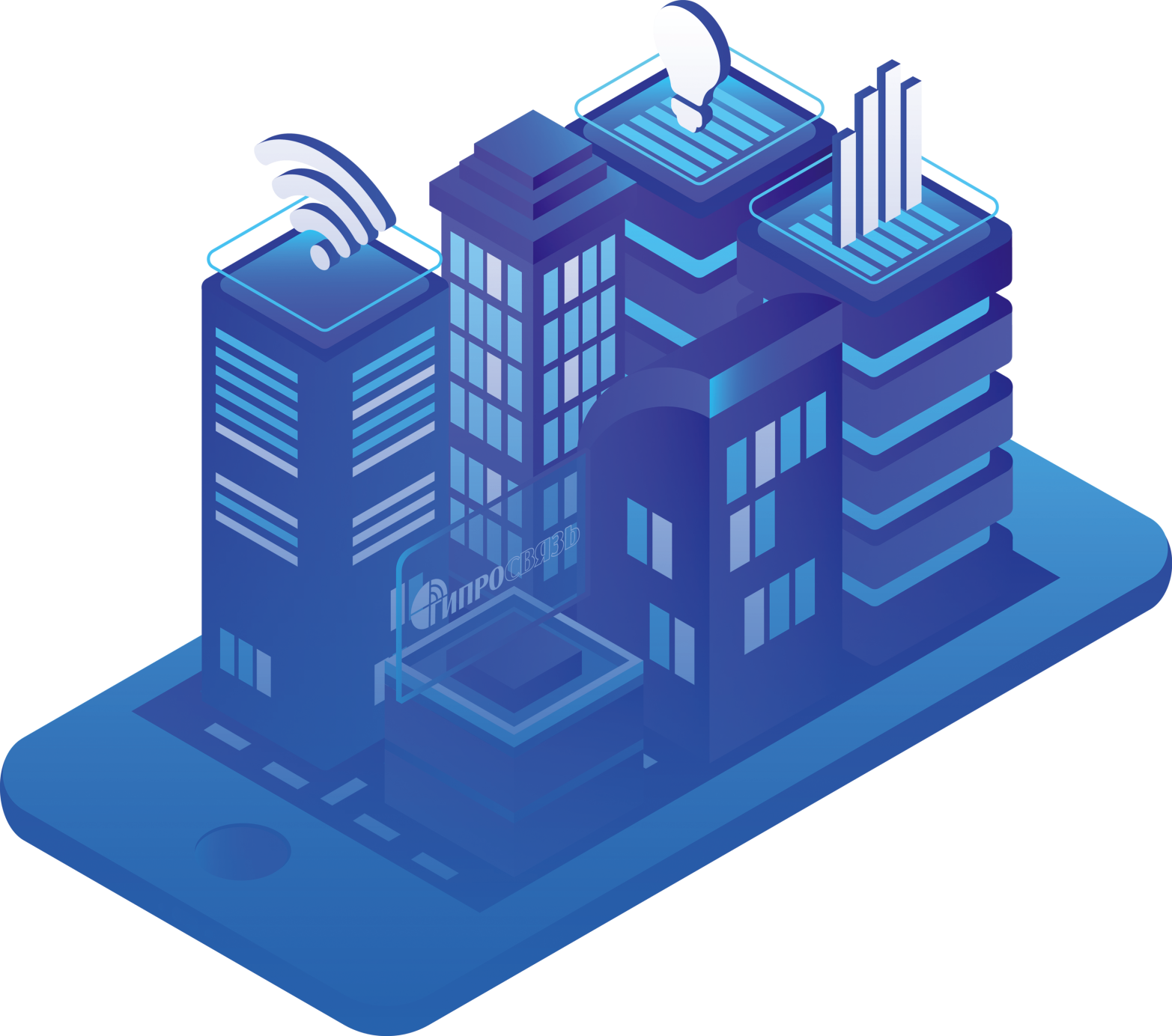 подтверждение соответствия средств электросвязи требованиям ТР 2018/024/BY «Средства электросвязи. Безопасность»;
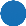 подтверждение соответствия средств электросвязи требованиям технических регламентов Таможенного союза «О безопасности низковольтного оборудования» (ТР ТС 004/2011), «Электромагнитная совместимость технических   средств» 
(ТР ТС 020/2011);
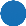 сертификация бытового и офисного оборудования по требованиям энергетической эффективности в Национальной системе подтверждения соответствия Республики Беларусь.
ОАО «Гипросвязь»
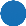 aup@giprosvjaz.by
giprosvjaz.by
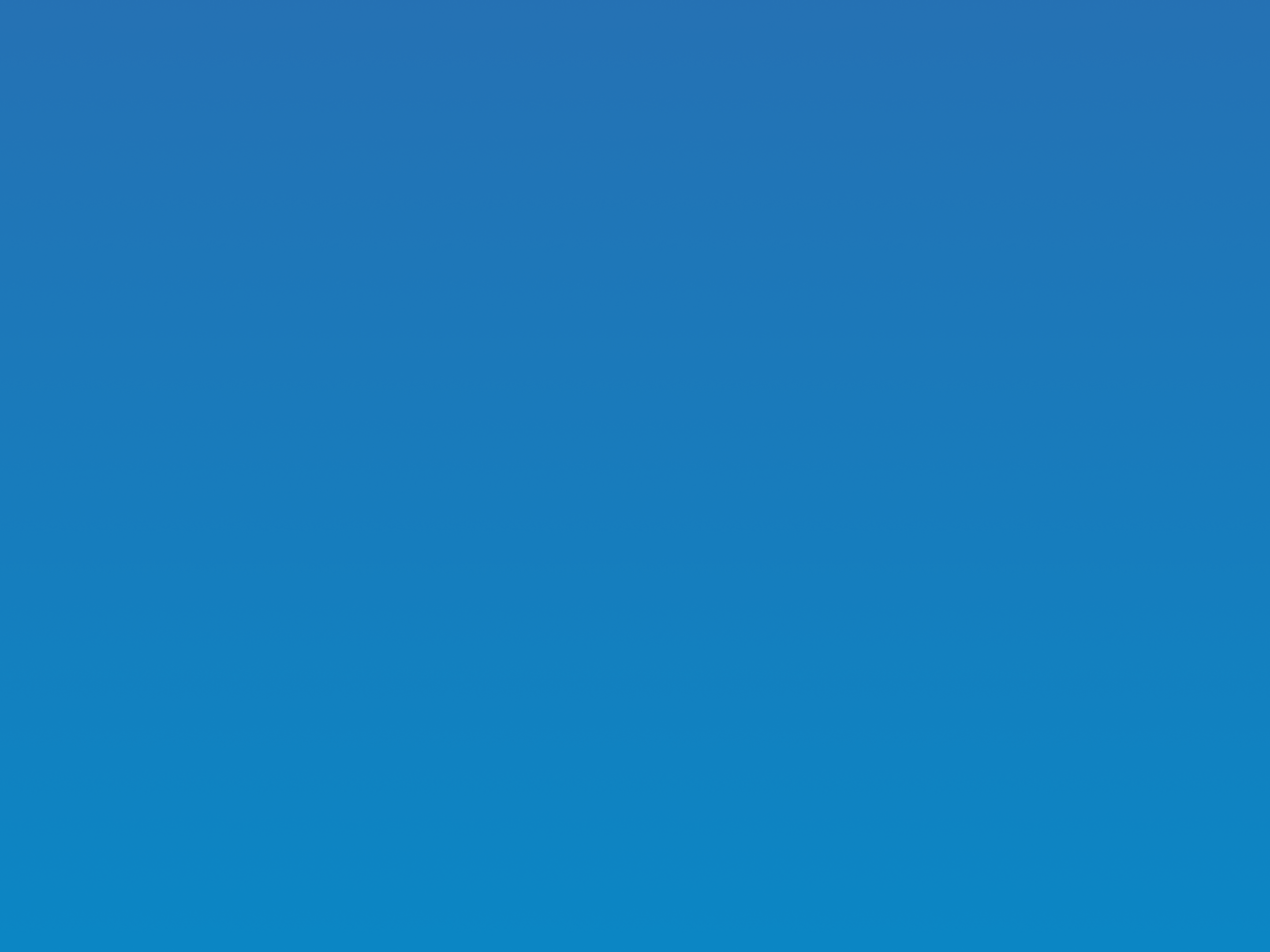 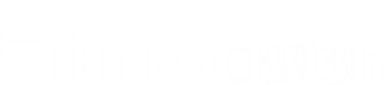 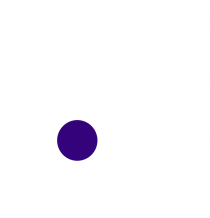 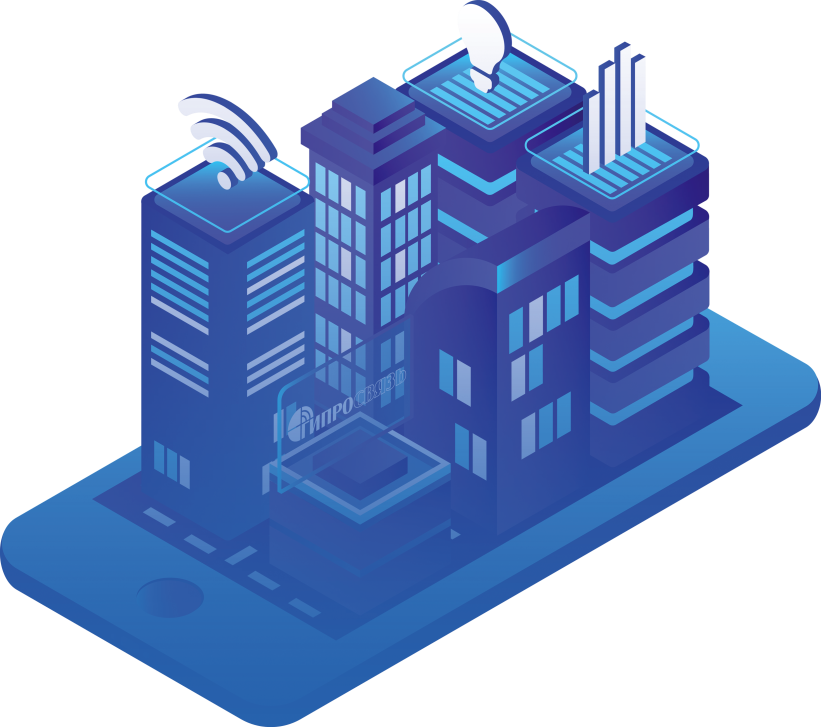 Орган по сертификации средств и услуг электросвязи работает 
с аккредитованными научно-
исследовательскими 
и испытательными лабораториями:
научно-исследовательская и испытательная лаборатория терминального оборудования (НИИЛ ТО);
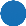 научно-исследовательская и испытательная лаборатория электромагнитных измерений (НИИЛ ЭМИ);
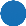 научно-исследовательская лаборатория систем 
и устройств связи (НИЛ СУС).
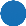 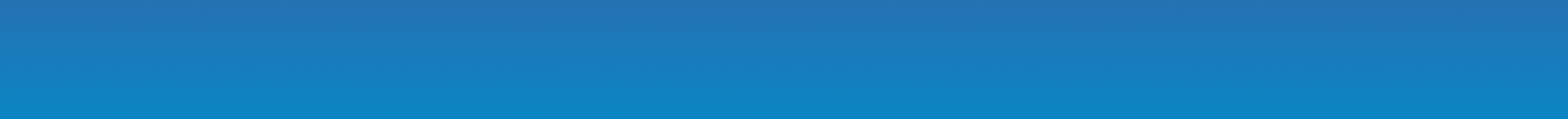 ОАО «Гипросвязь»
aup@giprosvjaz.by
giprosvjaz.by
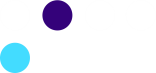 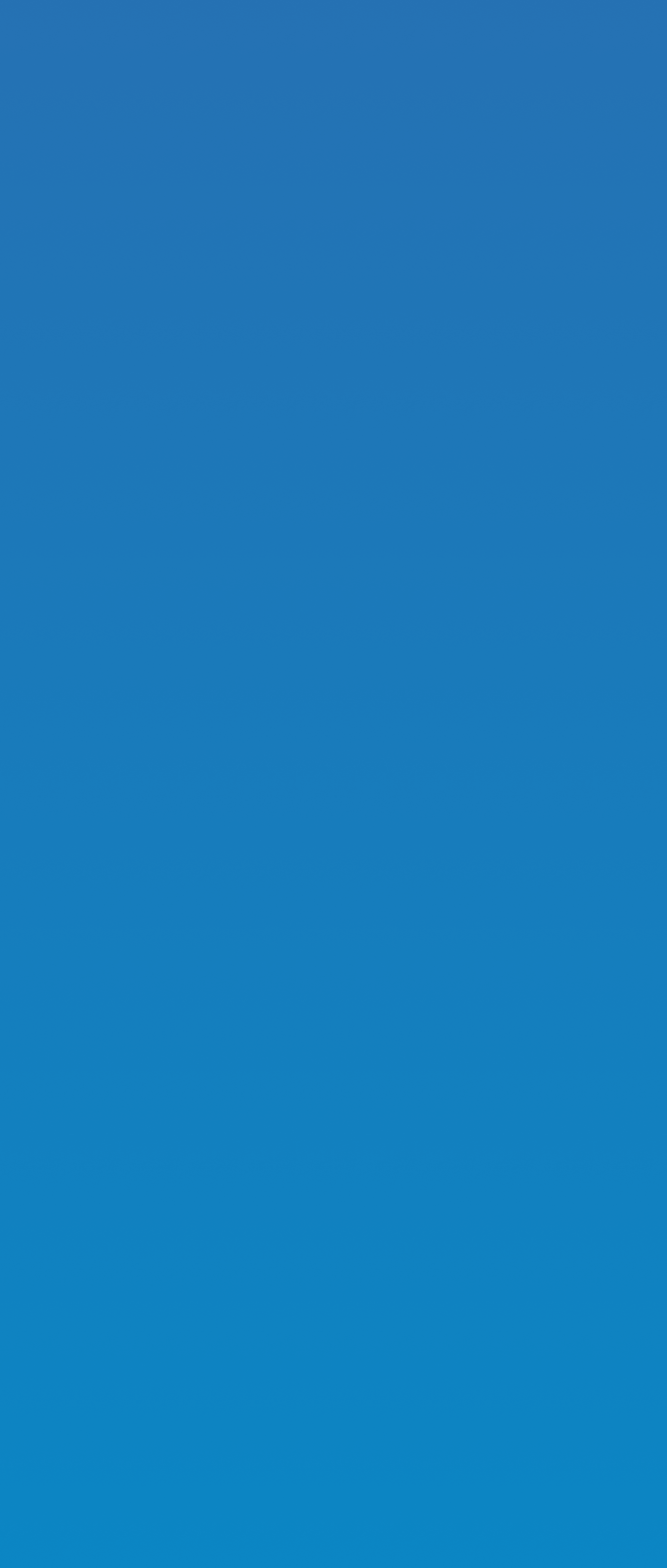 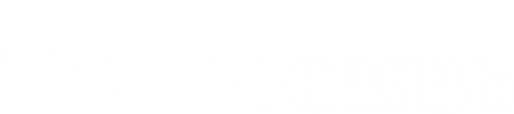 НИИЛ ТО 
проводит испытания:
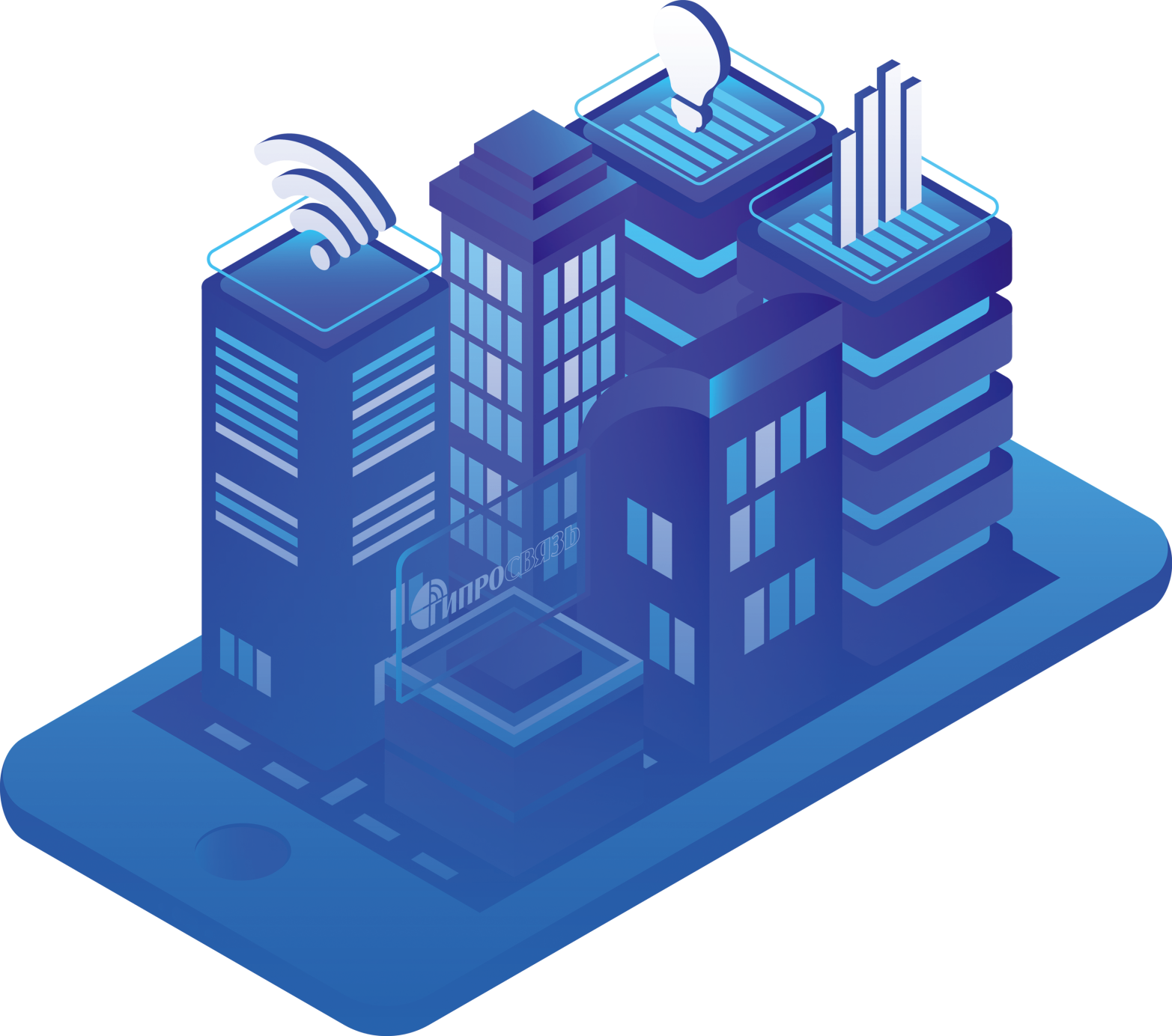 оборудования цифрового абонентского доступа;
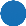 оборудования коммутации и маршрутизации
пакетов данных;
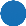 оборудования цифровых систем передачи синхронной и плезиохронной цифровой иерархии;
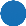 учрежденческо-производственных автоматических телефонных станций;
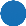 ОАО «Гипросвязь»
медиашлюзов.
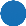 aup@giprosvjaz.by
giprosvjaz.by
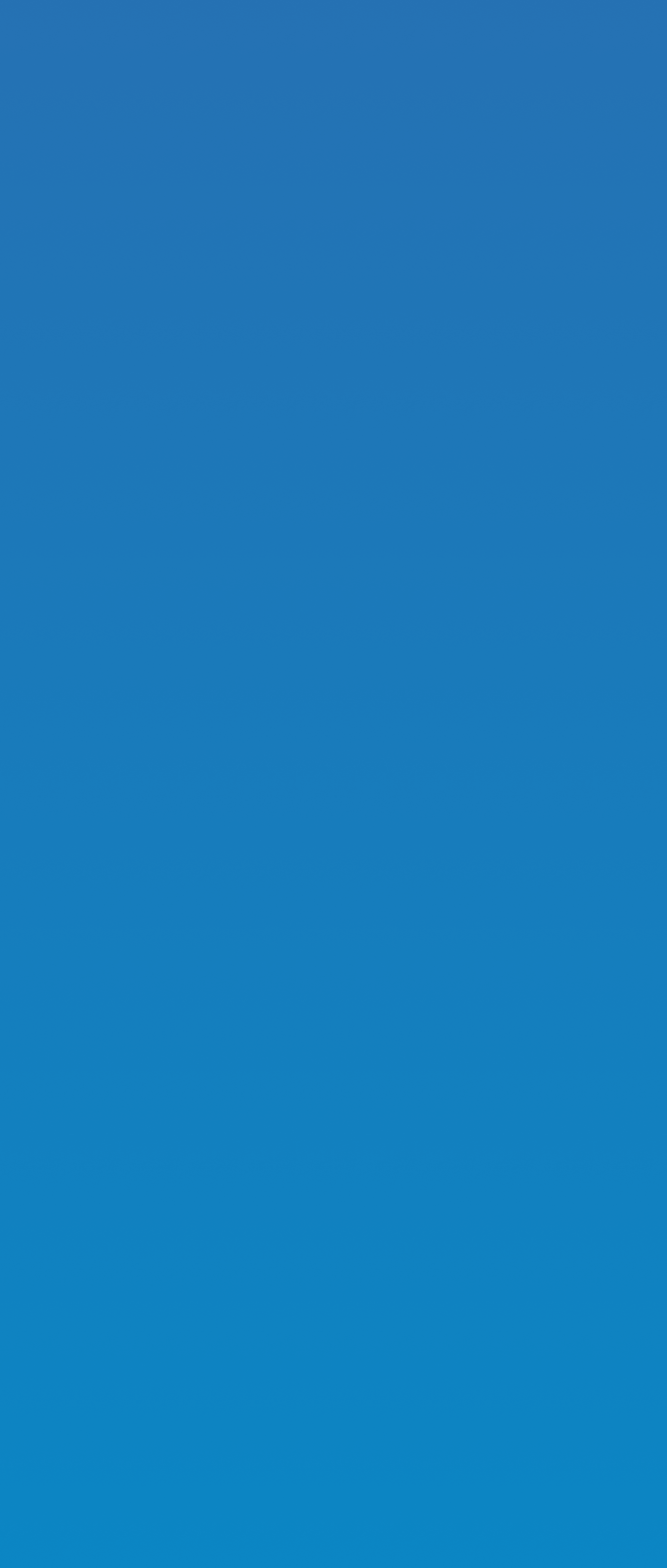 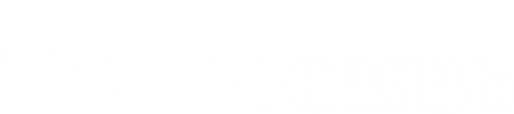 НИИЛ ТО 
проводит испытания:
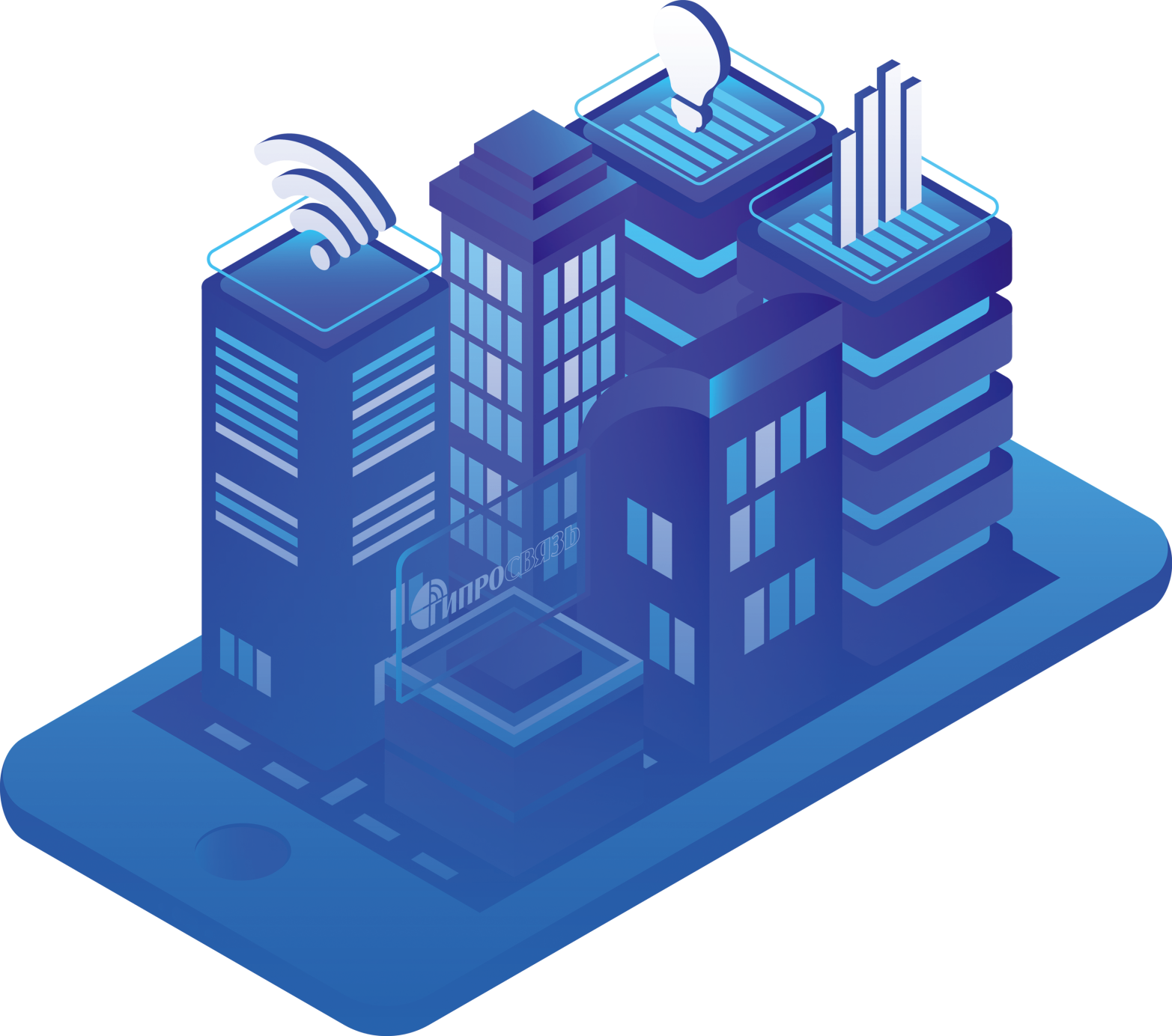 средств электросвязи и других технических средств на помехоустойчивость в соответствиис требованиями ГОСТ CISPR 24-2013, ГОСТ 32123.3-2013, ГОСТ 30804.6.1-2013, ГОСТ 30804.6.2-2013, ГОСТ 32133.2-2013 и TP TC 020/2011;
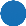 средств электросвязи на стойкость к перенапряжениям и сверхтокам в соответствии 
с требованиями Рекомендаций ITU-T К.20, К.21, К.44, К.45, СТБ 2501-2017, СТБ 2506-2017;
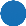 средств электросвязи на безопасность в соответствии с требованиями  ГОСТ IEC 60950-1-2014 и TP TC 004/2011;
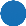 ОАО «Гипросвязь»
средств электросвязи, подпадающих под действие                                         ТР 024/2018/BY, в т. ч. входящих в состав другого оборудования.
aup@giprosvjaz.by
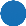 giprosvjaz.by
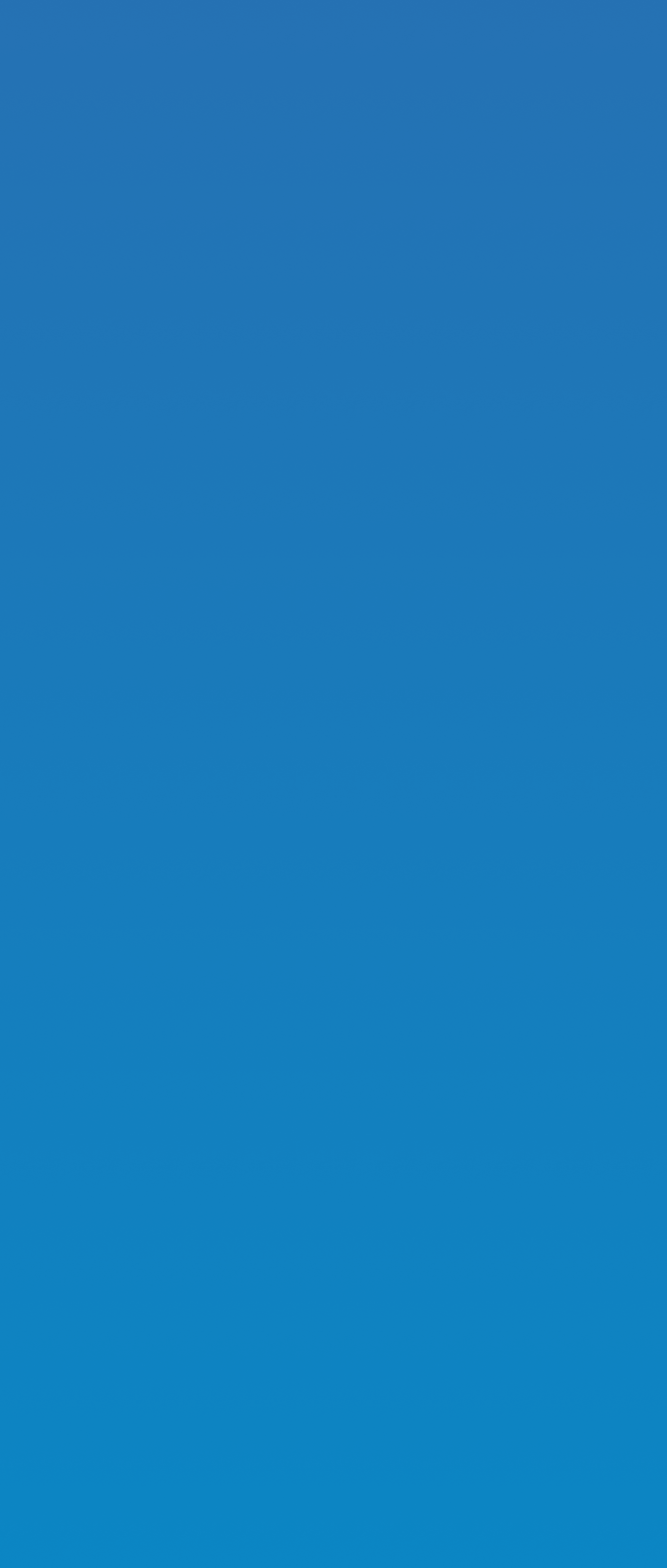 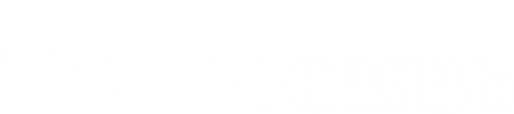 НИИЛ ЭМИ 
проводит испытания:
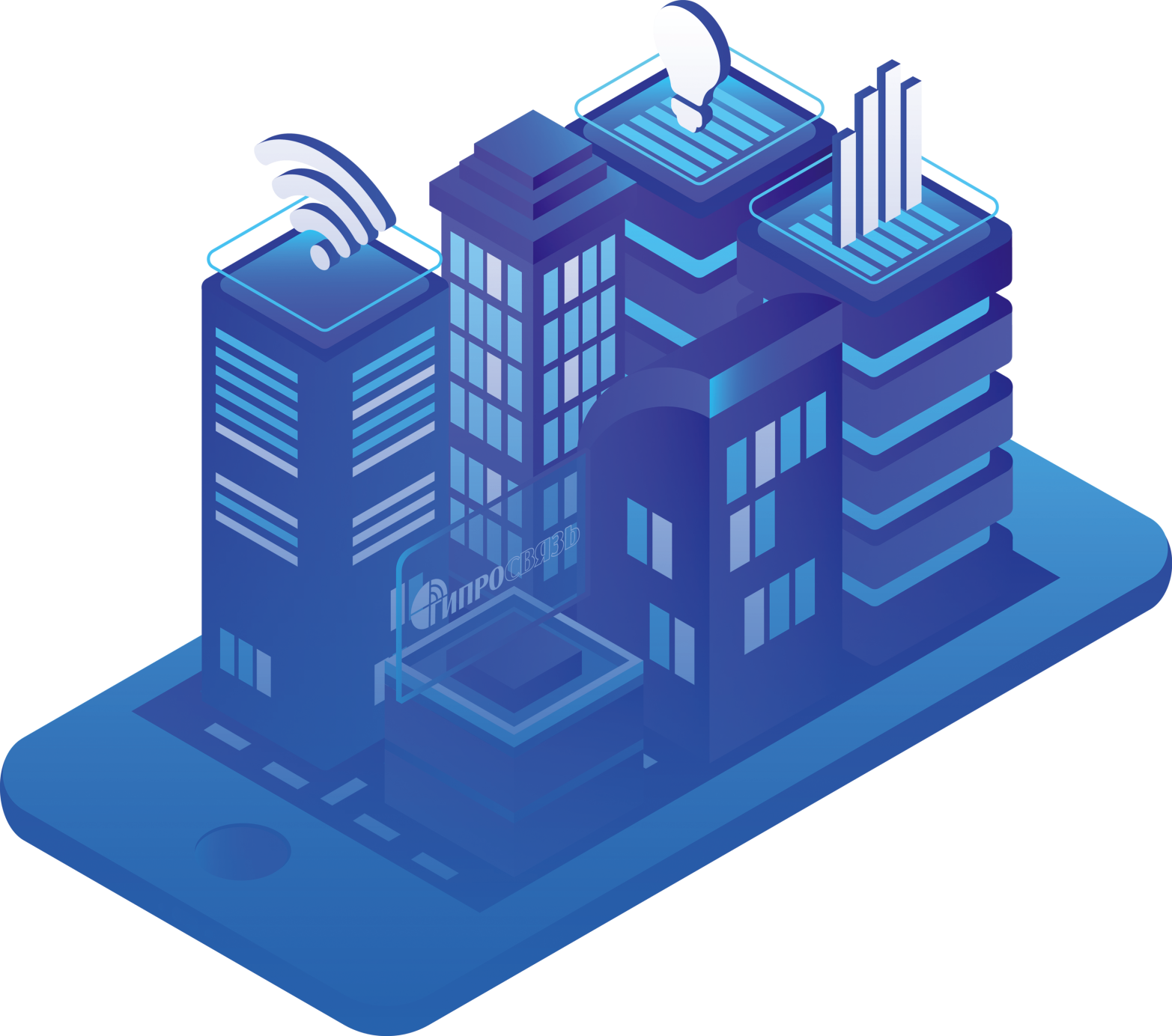 средств радиосвязи всех категорий и назначений, в т. ч. радиомодулей, входящих в состав другого оборудования, по ТР 2018/024/BY;
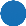 средств радиосвязи, оборудования информационных технологий и бытового назначения, подпадающих под действие ТР ТС 020/2011 «Электромагнитная совместимость технических средств»;
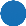 радиомодулей GSM, UMTS, подпадающих под действие ТР ТС 018/2011 «О безопасности колесных транспортных средств» (в части электрических параметров, функциональных свойств и характеристик);
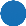 ОАО «Гипросвязь»
средств радиосвязи, оборудования информационных технологий и бытового назначения, подпадающих под действие ТР ТС 004/2011 «О безопасности низковольтного оборудования».
aup@giprosvjaz.by
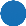 giprosvjaz.by
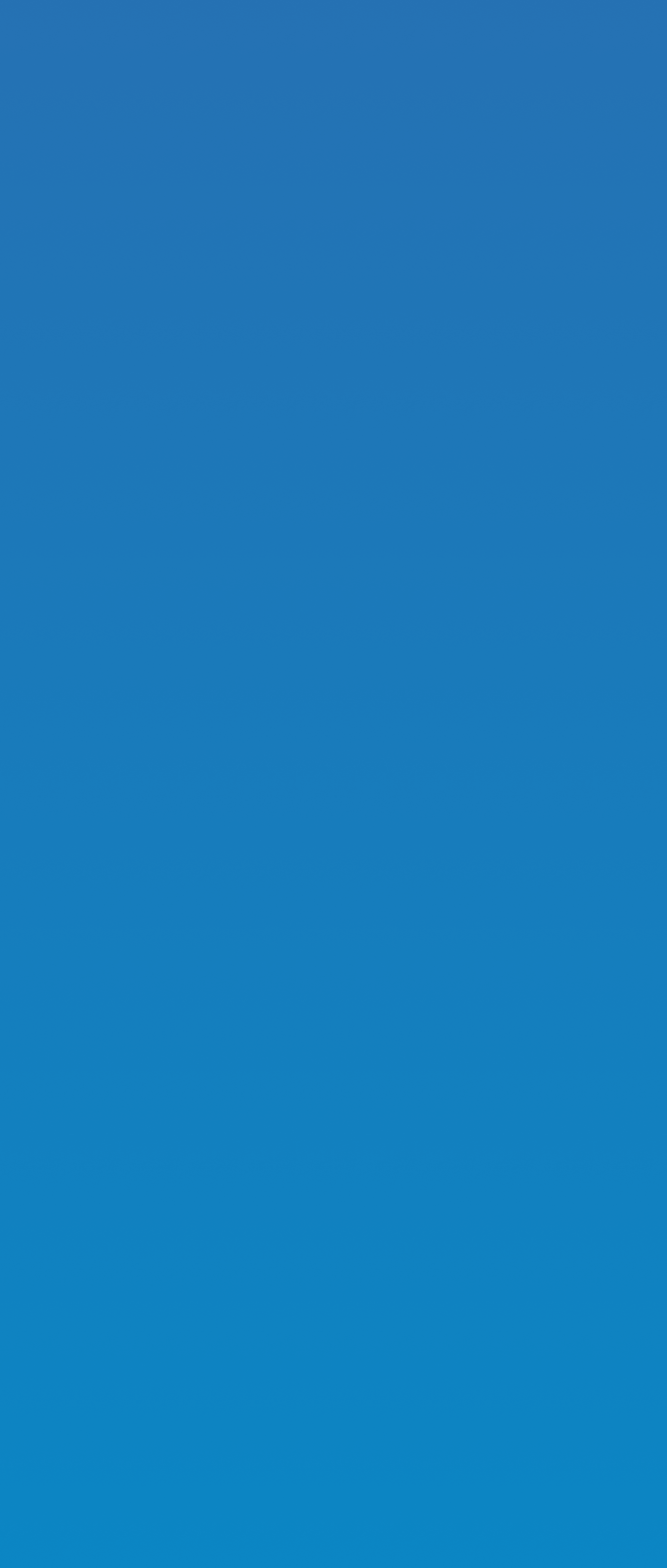 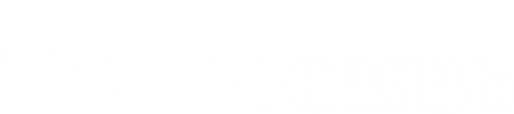 НИИЛ ЭМИ 
осуществляет:
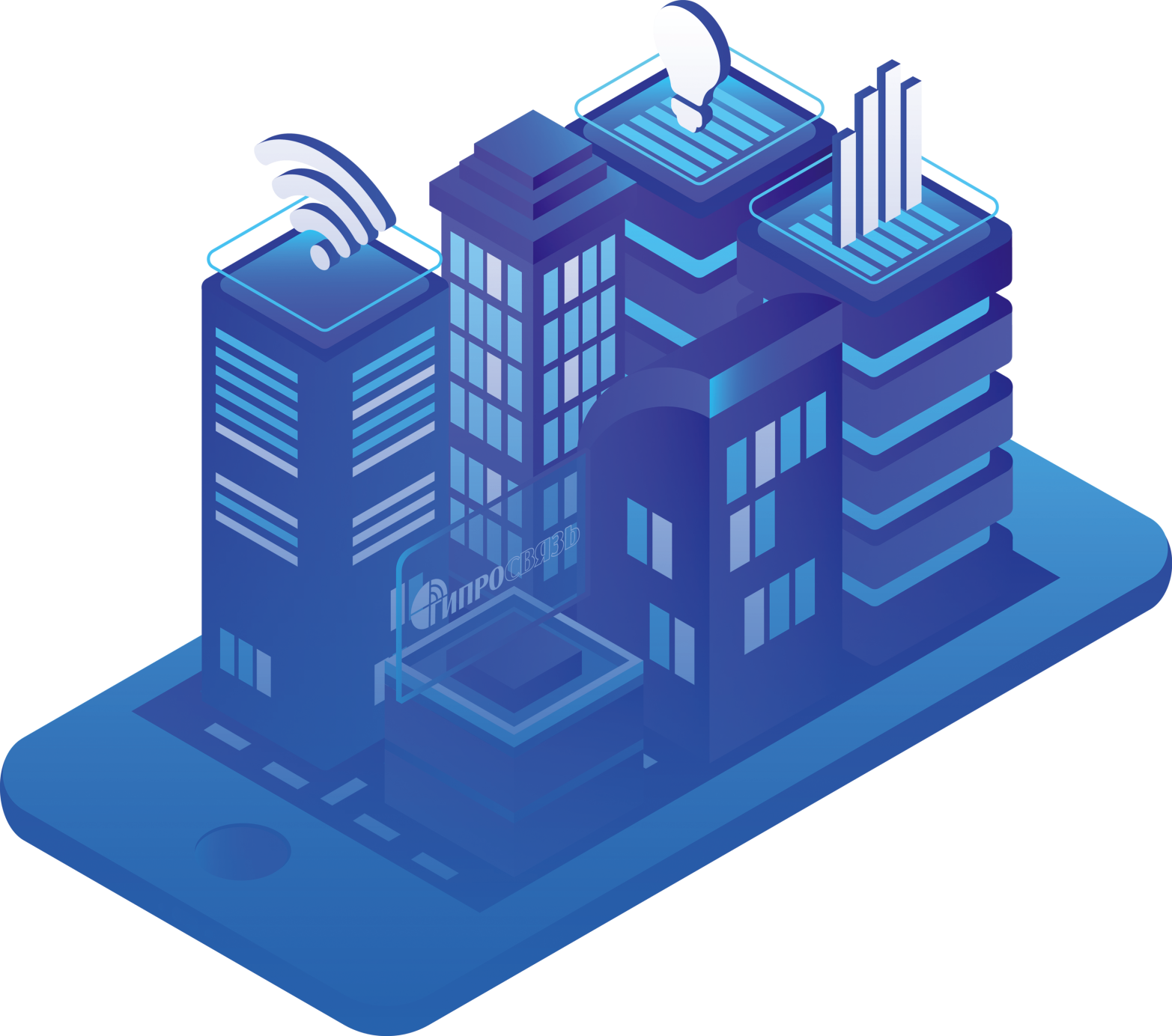 выполнение измерений по ЭМС РЭС, размещенных на одном объекте;
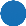 проведение исследовательских измерений параметров радиооборудования и антенн, не входящих в область аккредитации лаборатории;
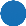 измерение параметров радиооборудования и антенн, не входящих в область аккредитации лаборатории;
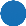 решение исследовательских задач о влиянии радиооборудования с новыми технологиями 
на существующую радиоинфраструктуру.
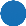 ОАО «Гипросвязь»
aup@giprosvjaz.by
giprosvjaz.by
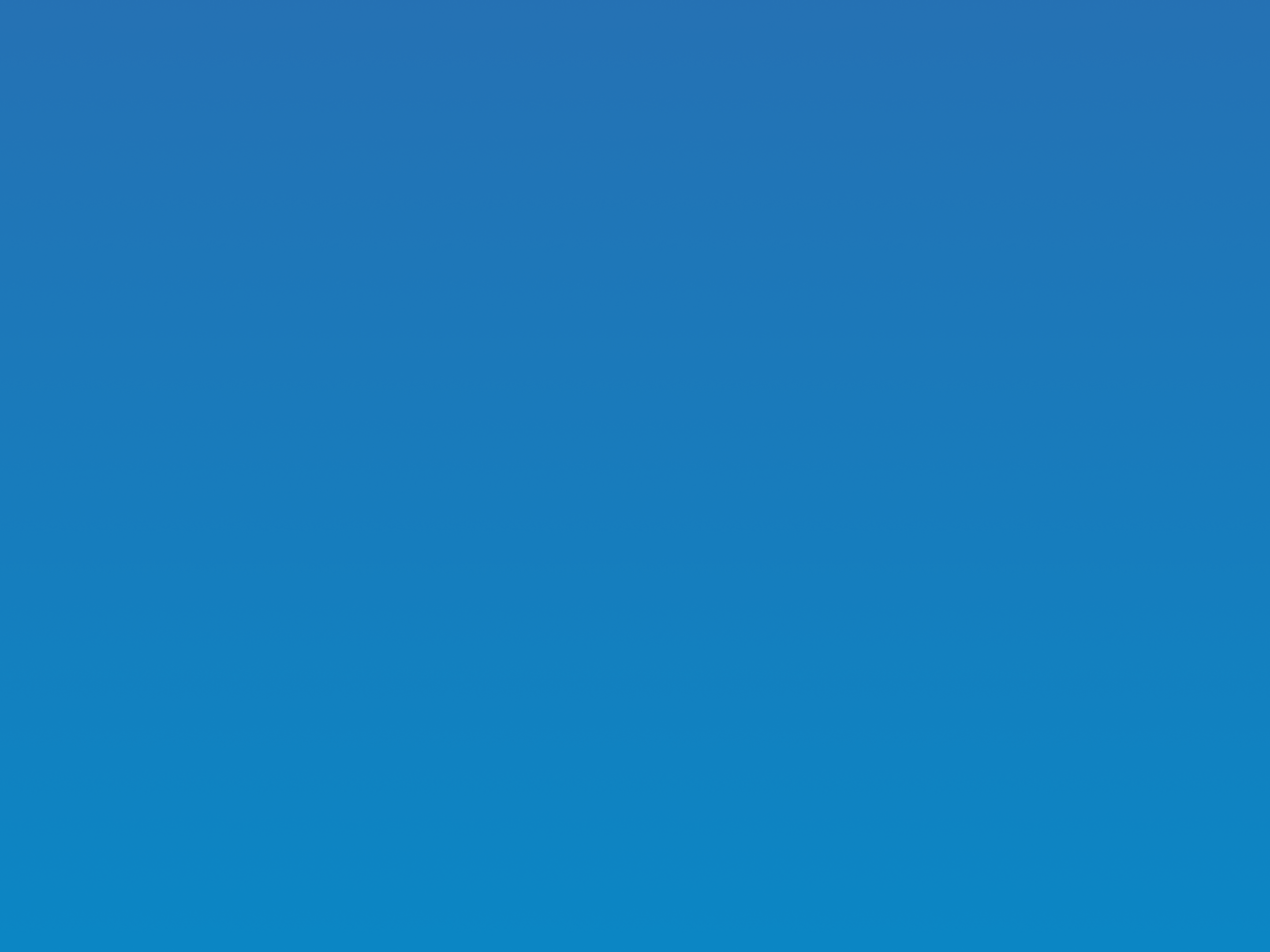 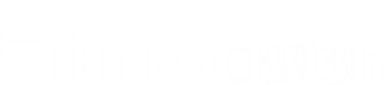 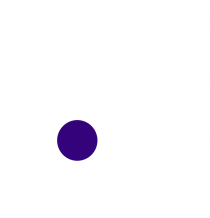 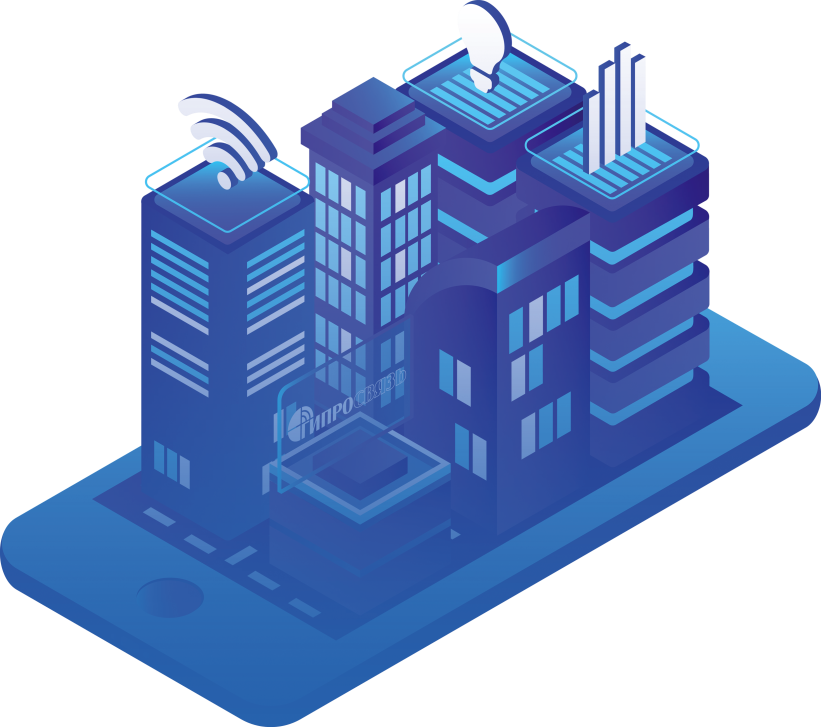 НИЛ СУС осуществляет:
выполнение научно-исследовательских и опытно-конструкторских работ по разработке и внедрению цифрового телевизионного 
и звукового вещания;
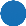 расчеты зон уверенного приема сигналов телевизионного звукового вещания 
в одно- и многочастотных сетях, расчеты частотно-территориальных планов систем радиосвязи и вещания, моделирования зон уверенного приема сигналов;
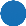 решение научно-технических задач математического моделирования функционирования радиосетей, повышение их помехозащищенности;
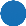 обеспечение электромагнитной совместимости РЭС различного назначения 
и частотно-территориального планирования сетей радиосвязи.
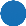 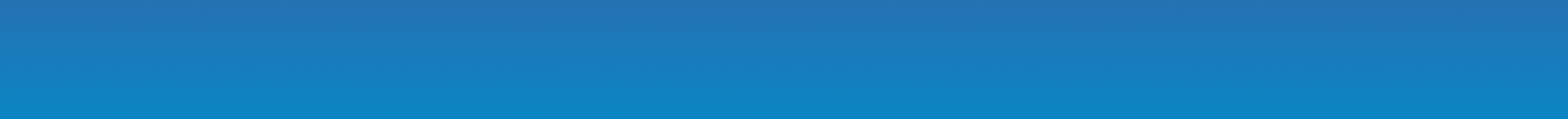 ОАО «Гипросвязь»
aup@giprosvjaz.by
giprosvjaz.by
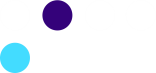 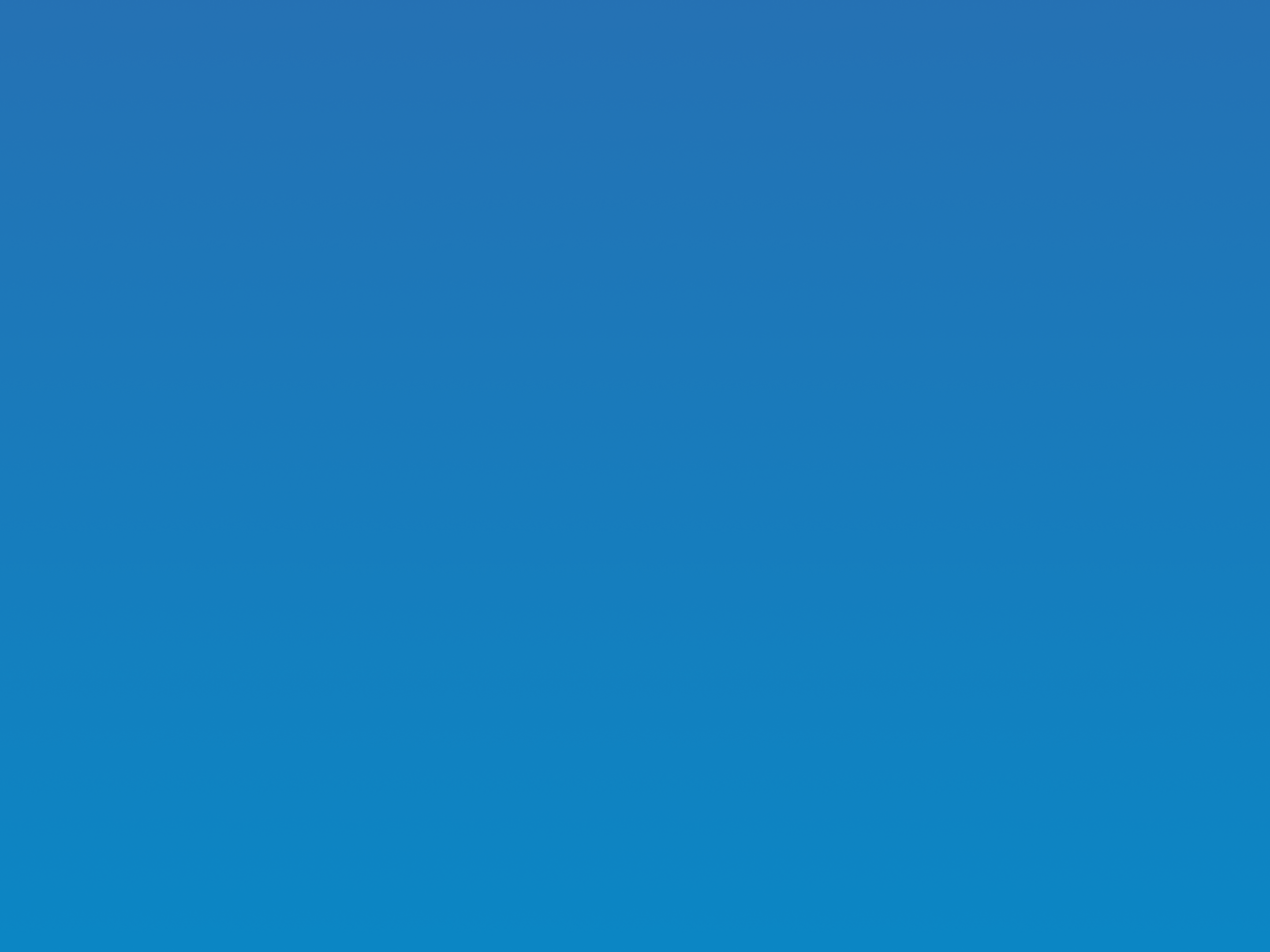 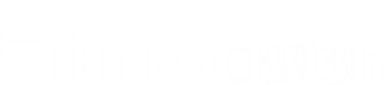 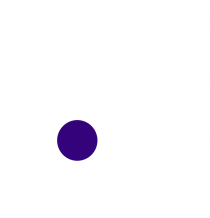 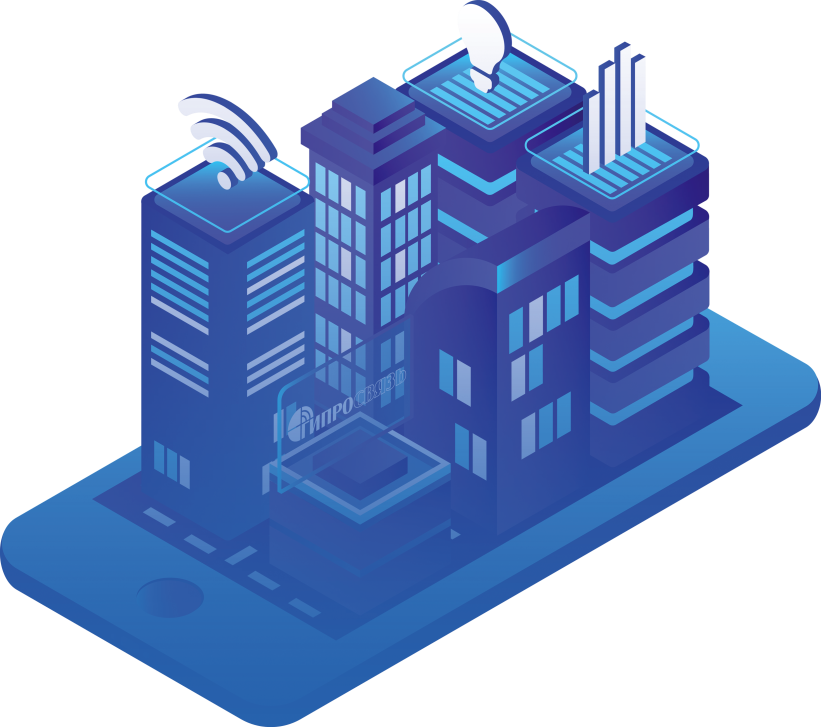 НИЛ СУС осуществляет:
анализ существующих и перспективных систем и устройств связи, средств сухопутной подвижной связи и разработка рекомендаций по совершенствованию сетей электросвязи, радио- 
и телевещания на территории Республики Беларусь;
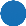 проектирование систем и сетей радиосвязи любых назначений и диапазонов (сотовой, транкинговой, подвижной, радиорелейной, систем передачи данных высокой плотности) по электронным картам местности;
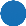 консультации по внедрению систем цифрового телевизионного и звукового вещания, выбору оборудования для них.
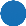 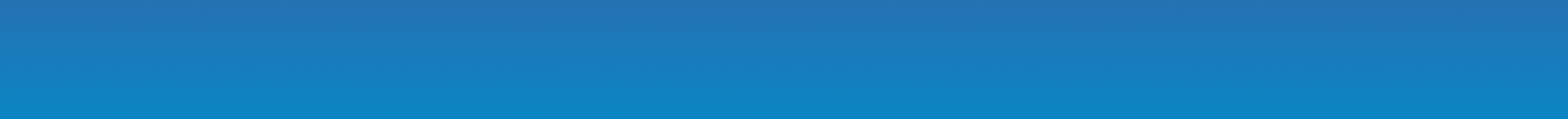 ОАО «Гипросвязь»
aup@giprosvjaz.by
giprosvjaz.by
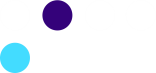 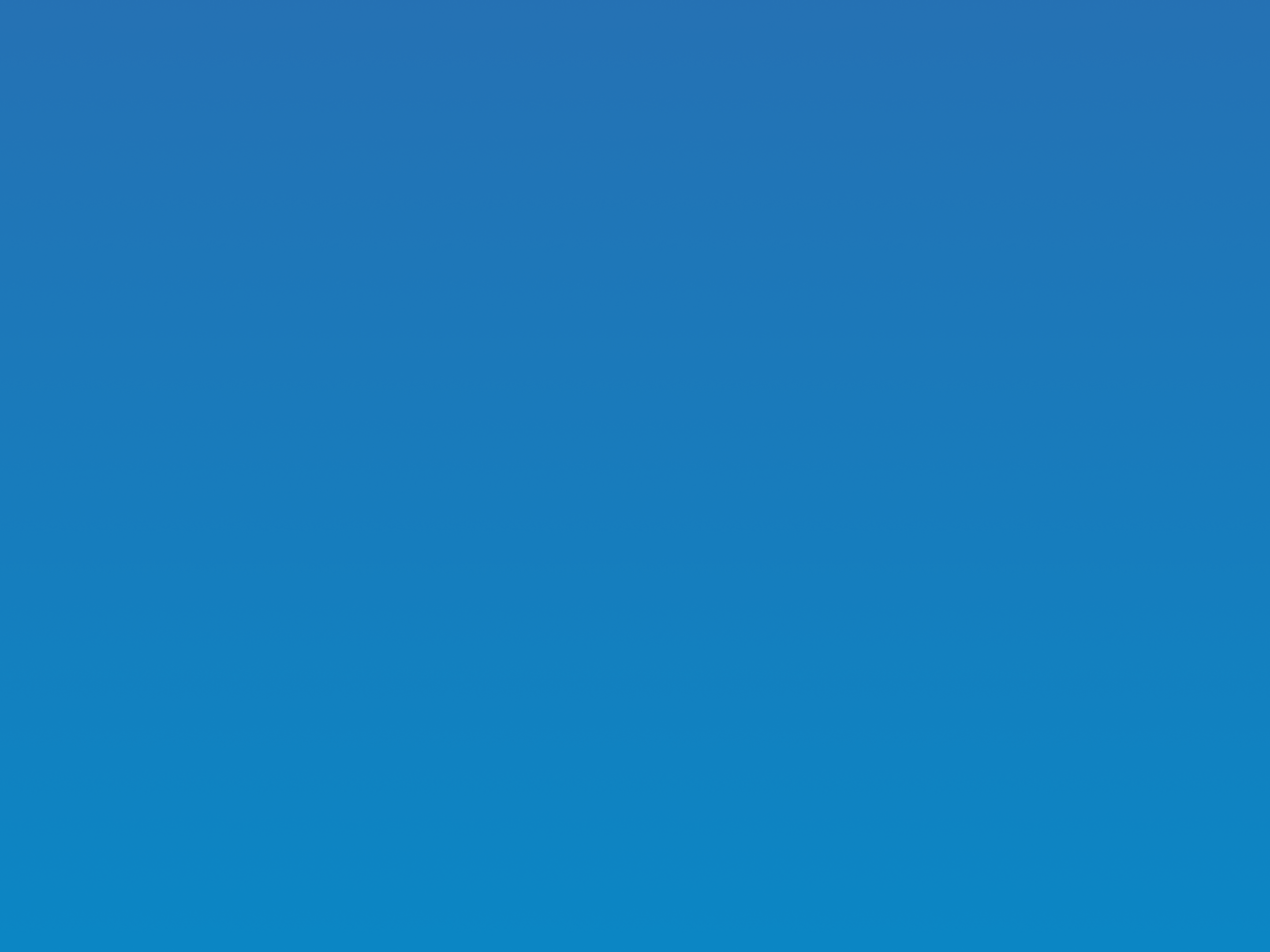 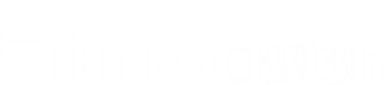 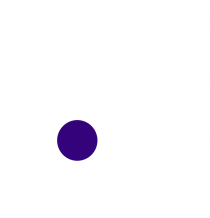 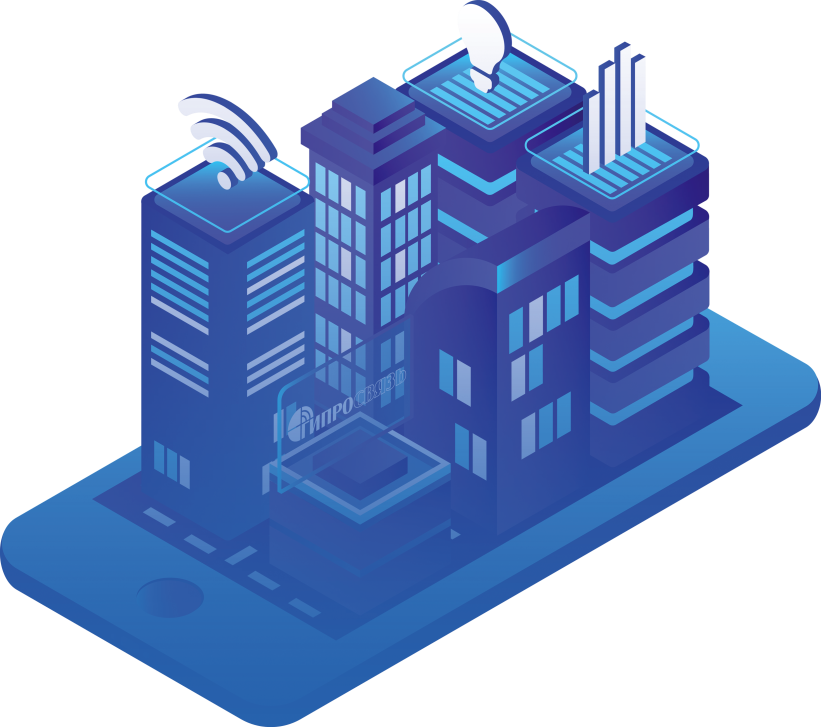 НИЛ СУС 
проводит испытания:
оборудования тракта формирования и передачи
цифровых телевизионных сигналов;
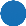 электрического бытового и офисного оборудования;
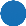 оборудования мультиплексирования и кодирования;
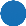 телевизоров, телевизионных мониторов, включая оборудование 
для записи и воспроизведения звука и изображения.
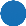 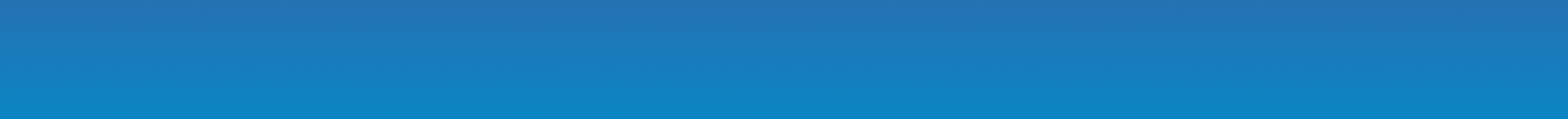 ОАО «Гипросвязь»
aup@giprosvjaz.by
giprosvjaz.by
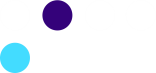 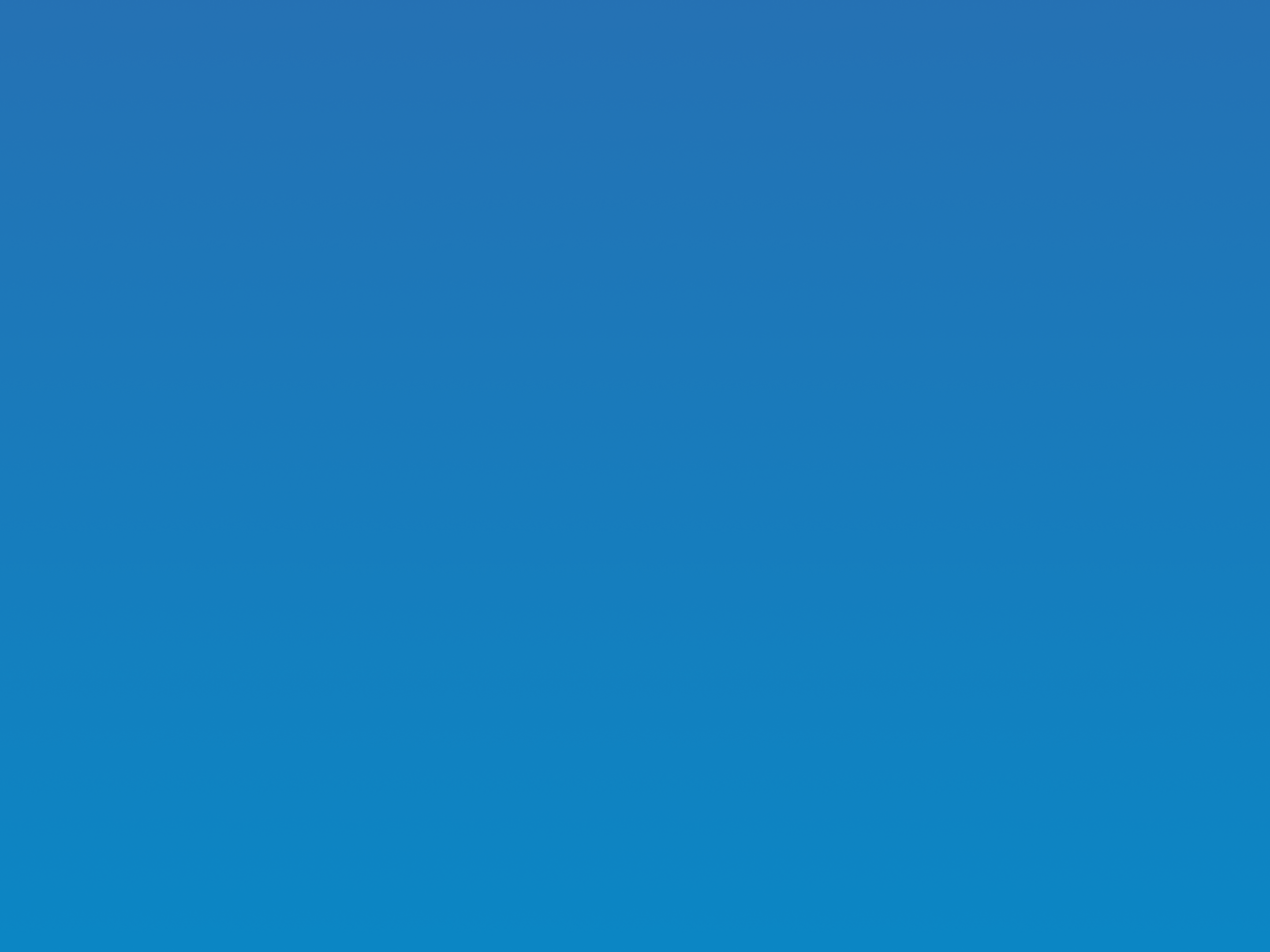 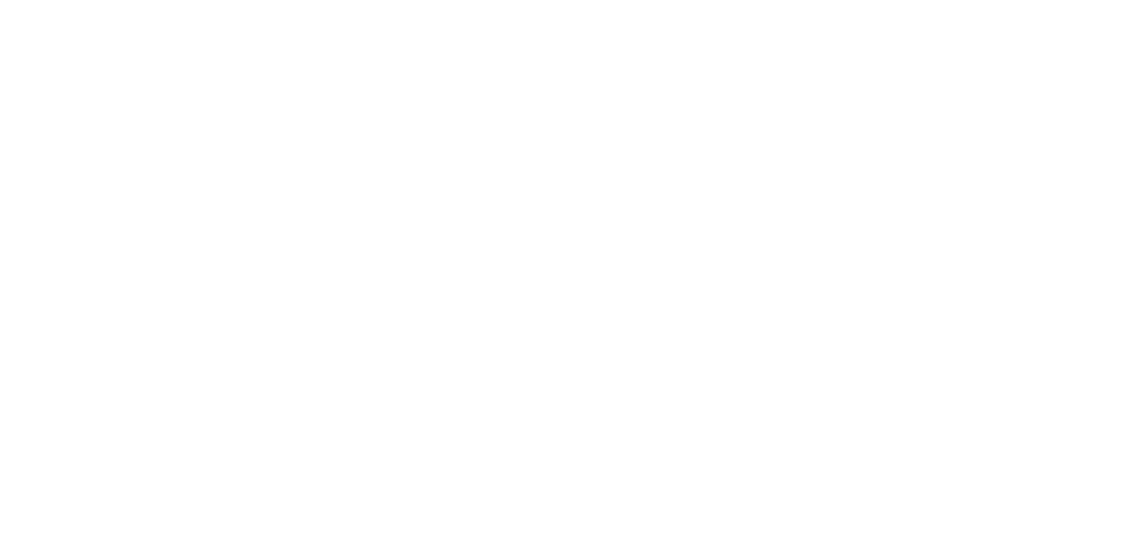 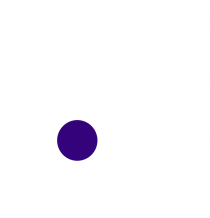 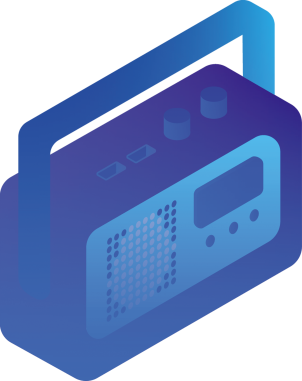 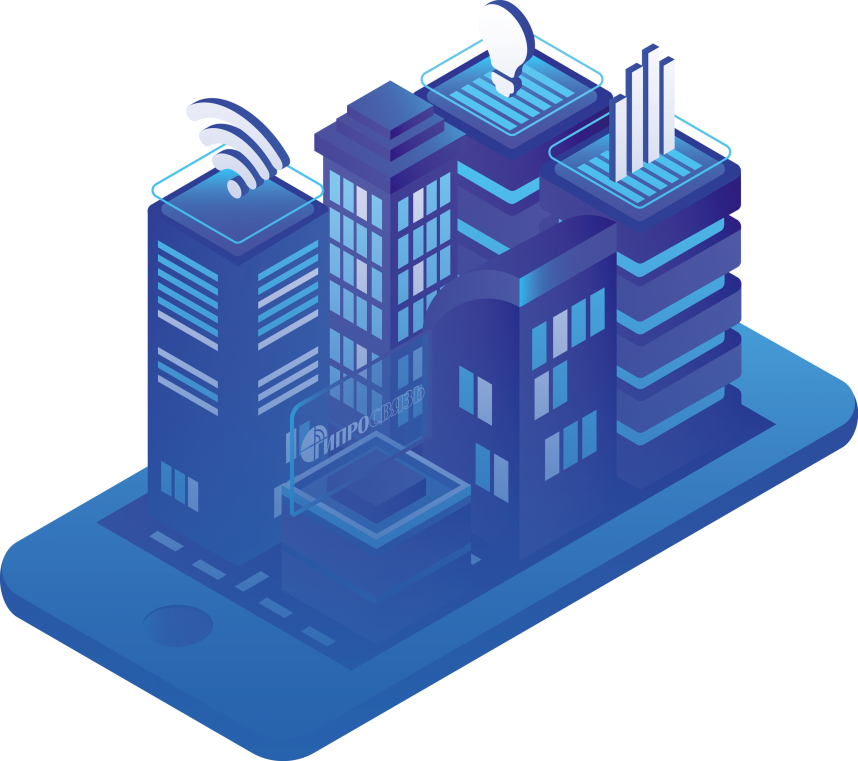 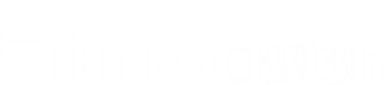 Будем рады долгосрочному 
и взаимовыгодному сотрудничеству!
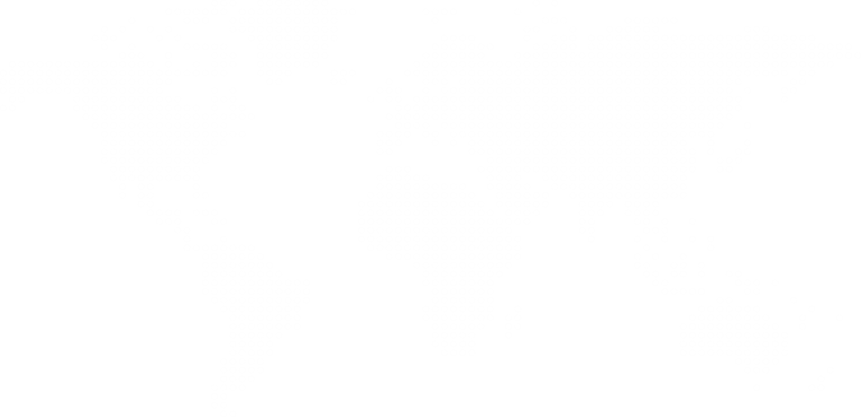 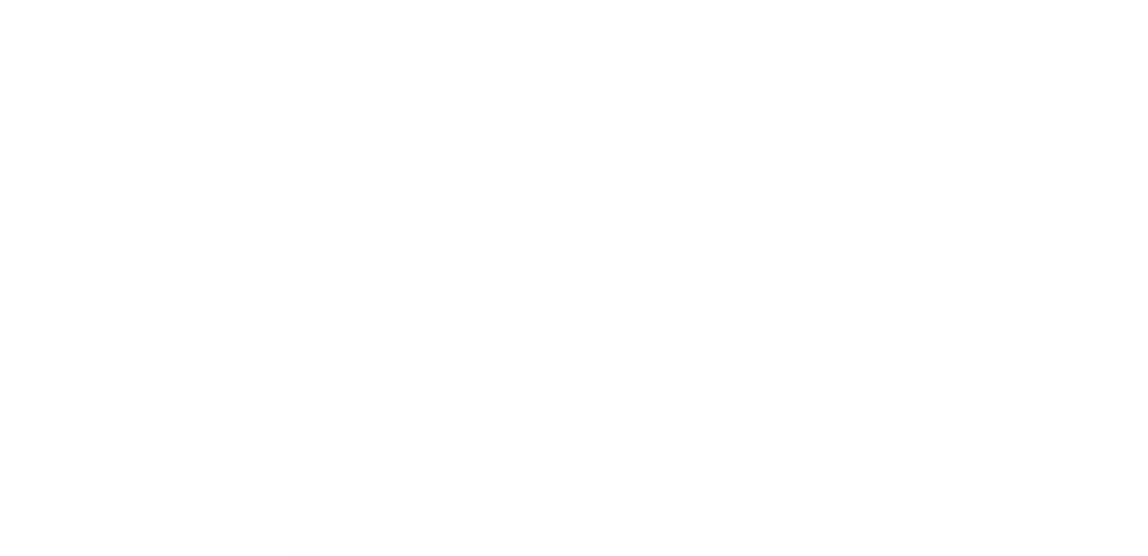 Республика Беларусь, 220012,
г. Минск, ул. Сурганова, 24
Republic of Belarus, 220012, 
Minsk, Surganova str., 24
Тел.: (+375 17) 293 81 00
Факс: (+375 17) 285 77 27
Tel.: (+375 17) 293 81 00
Fax: (+375 17) 285 77 27
E-mail: aup@giprosvjaz.by
www.giprosvjaz.by
E-mail: aup@giprosvjaz.bу
www.giprosvjaz.by